1.H
V knihovně
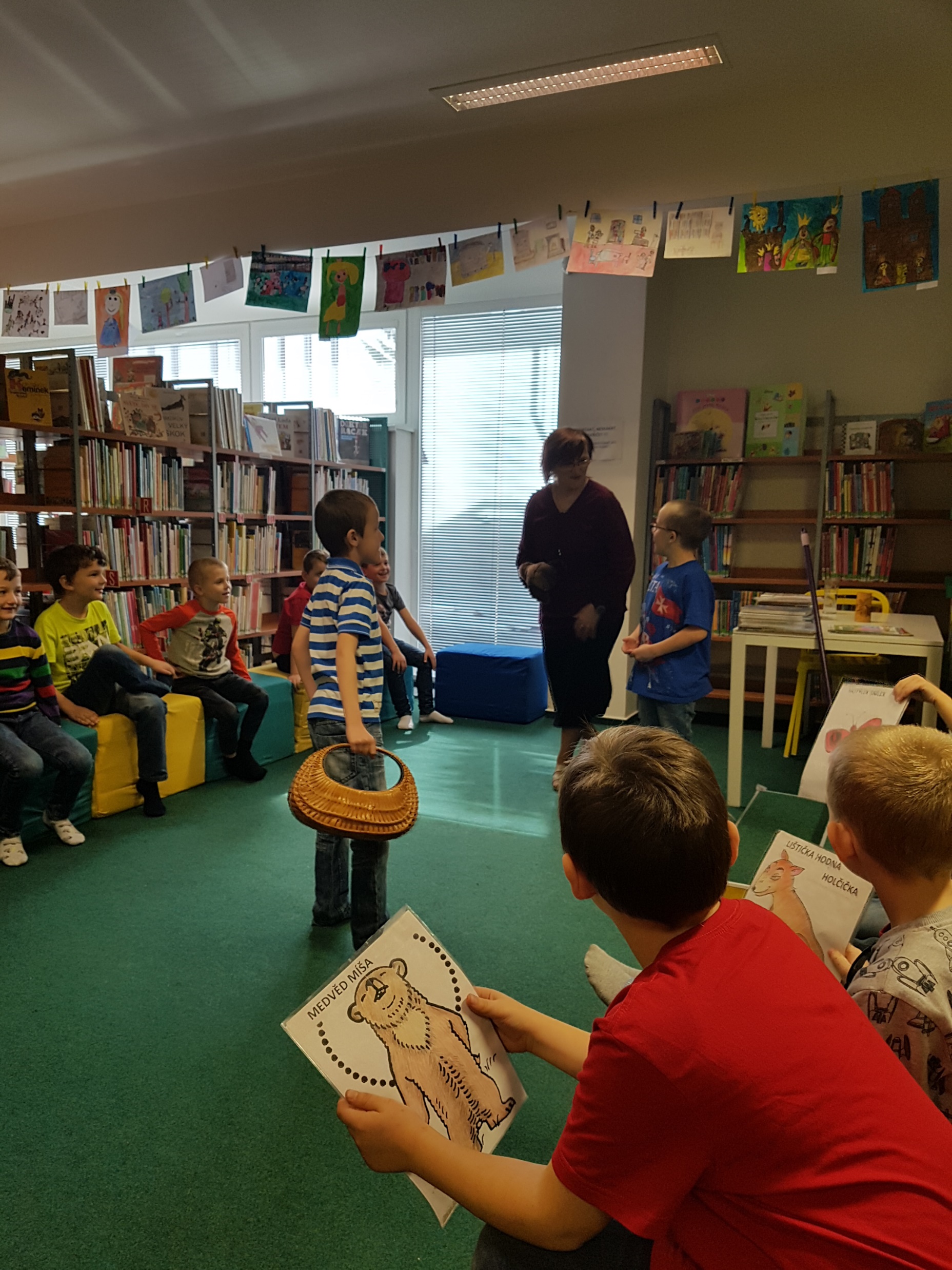 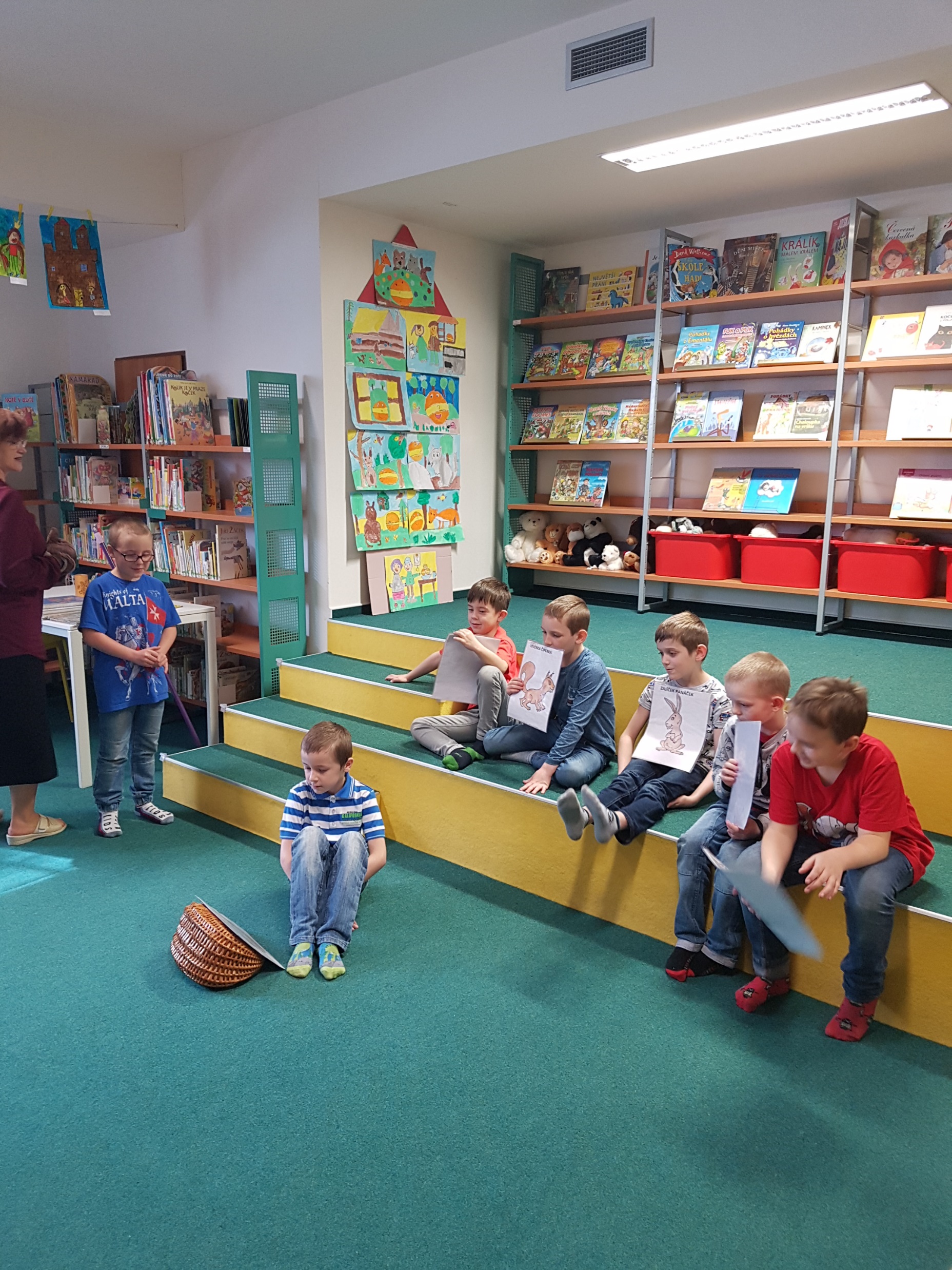 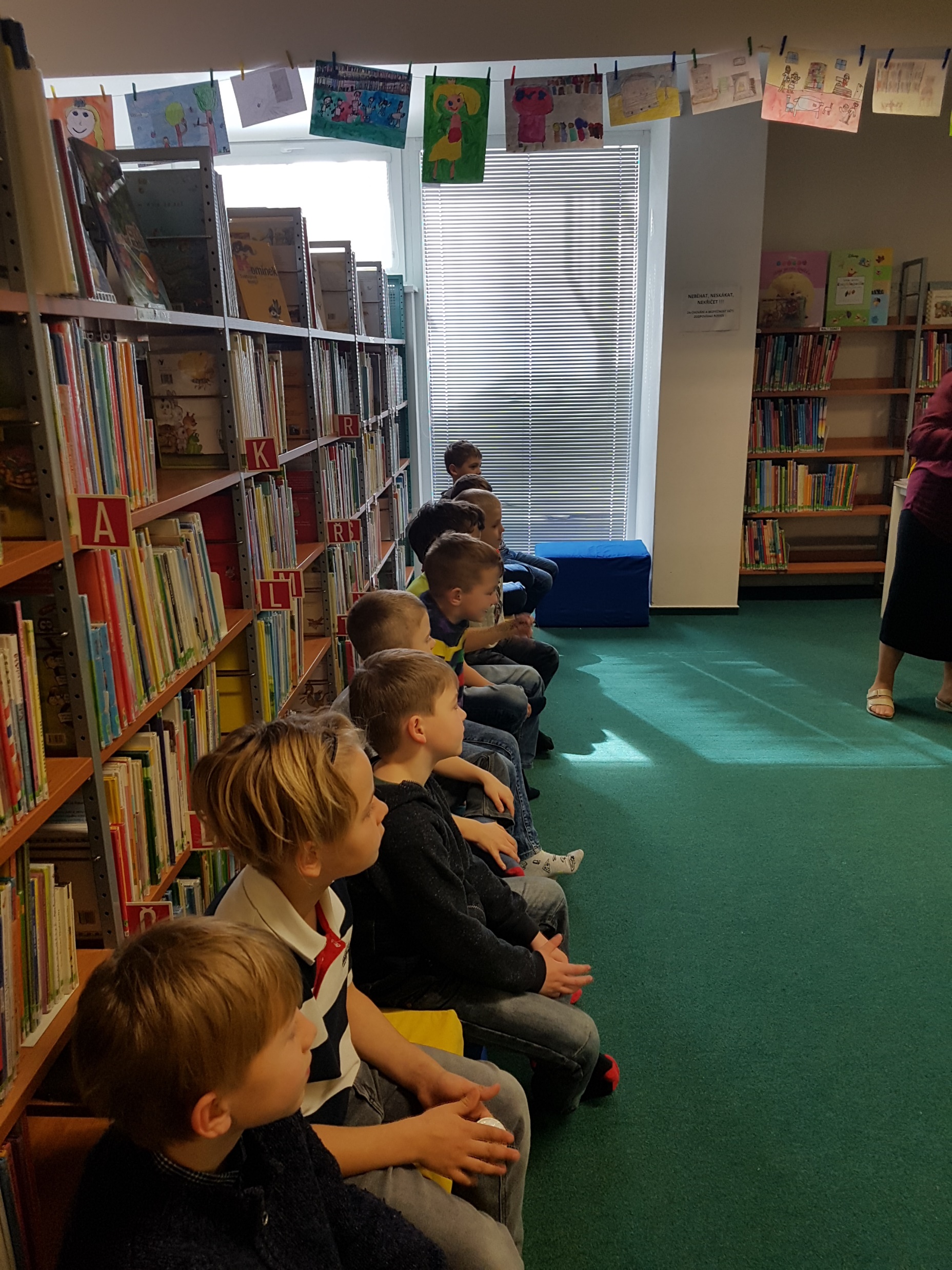 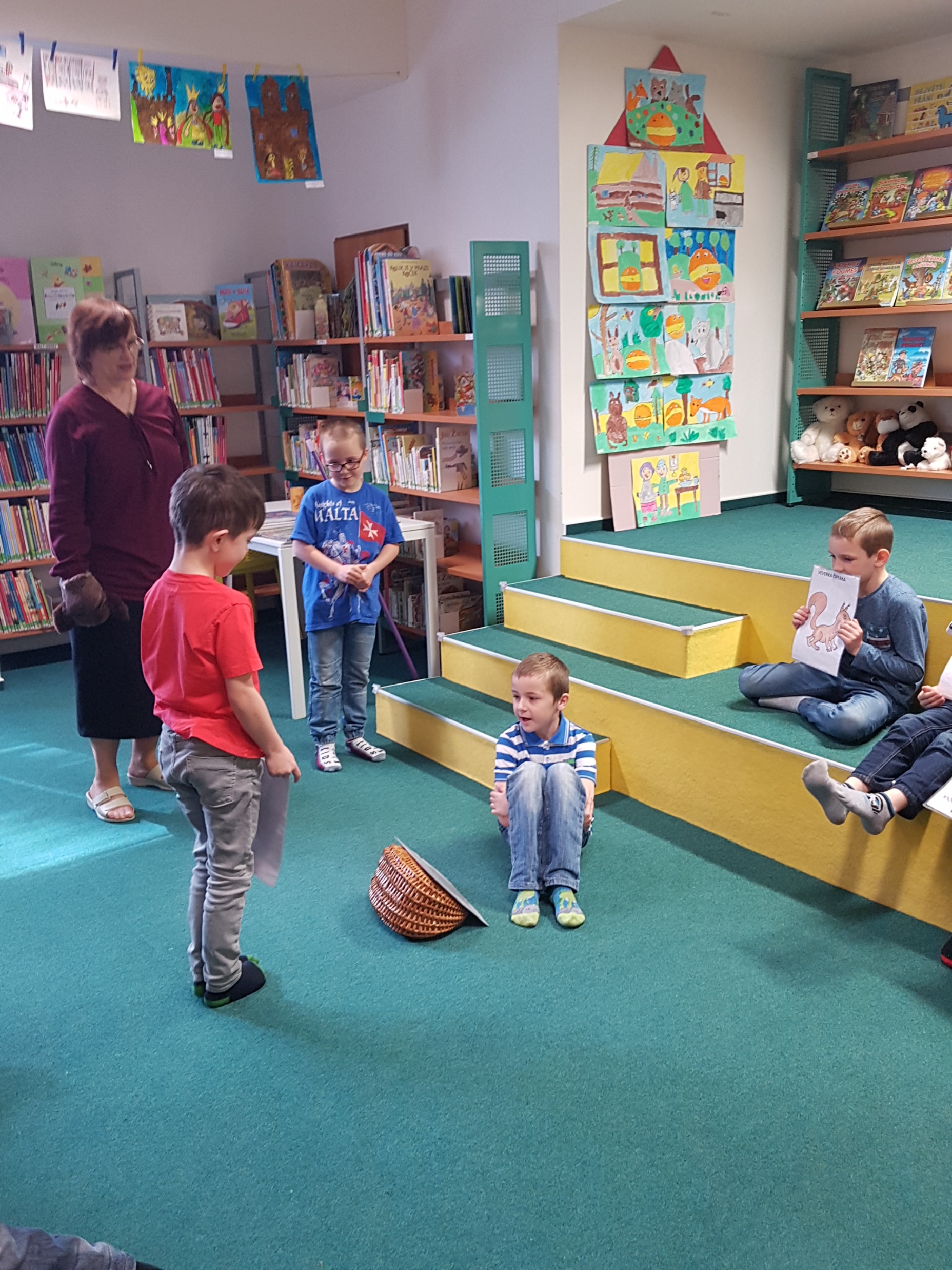 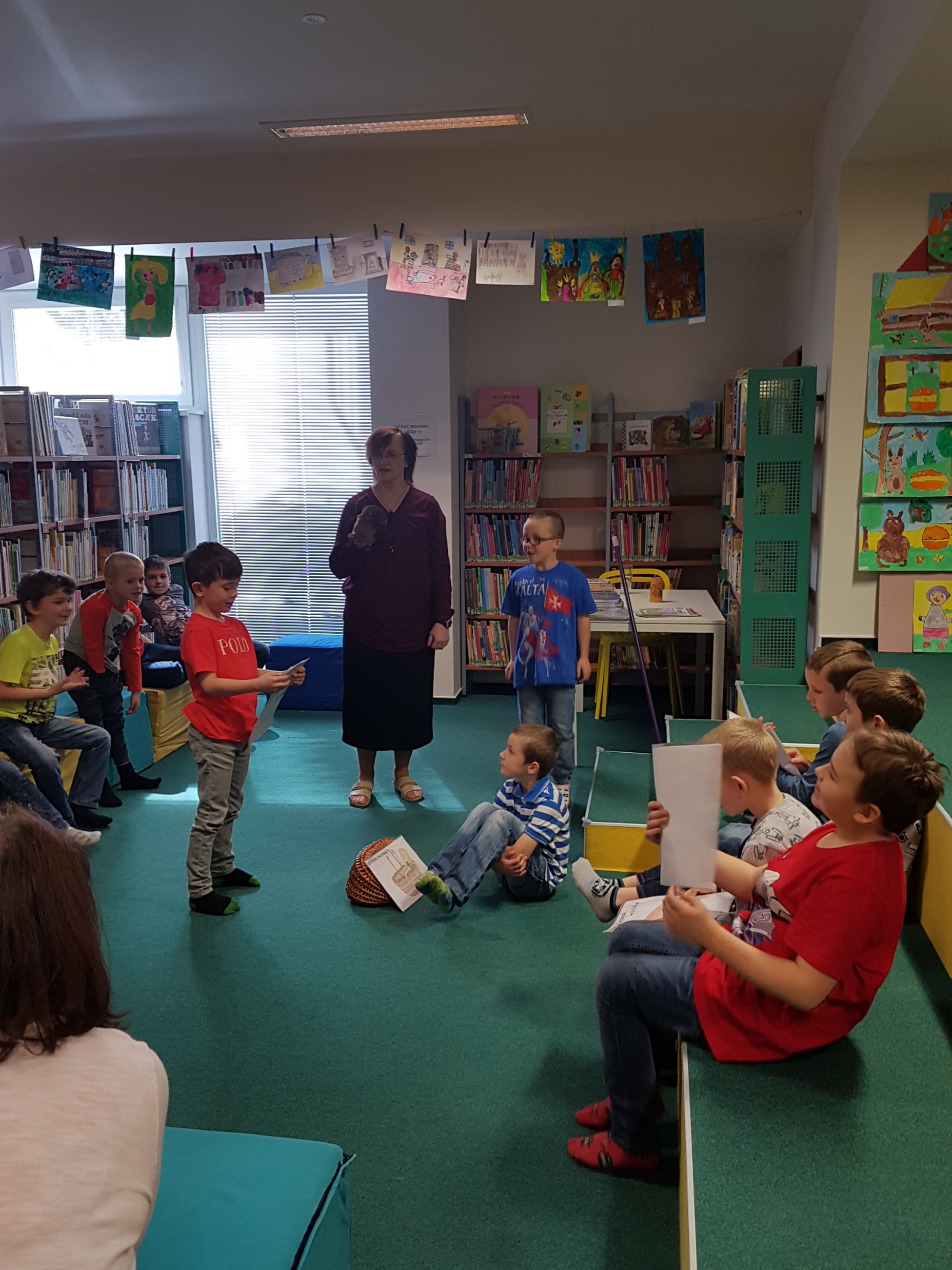 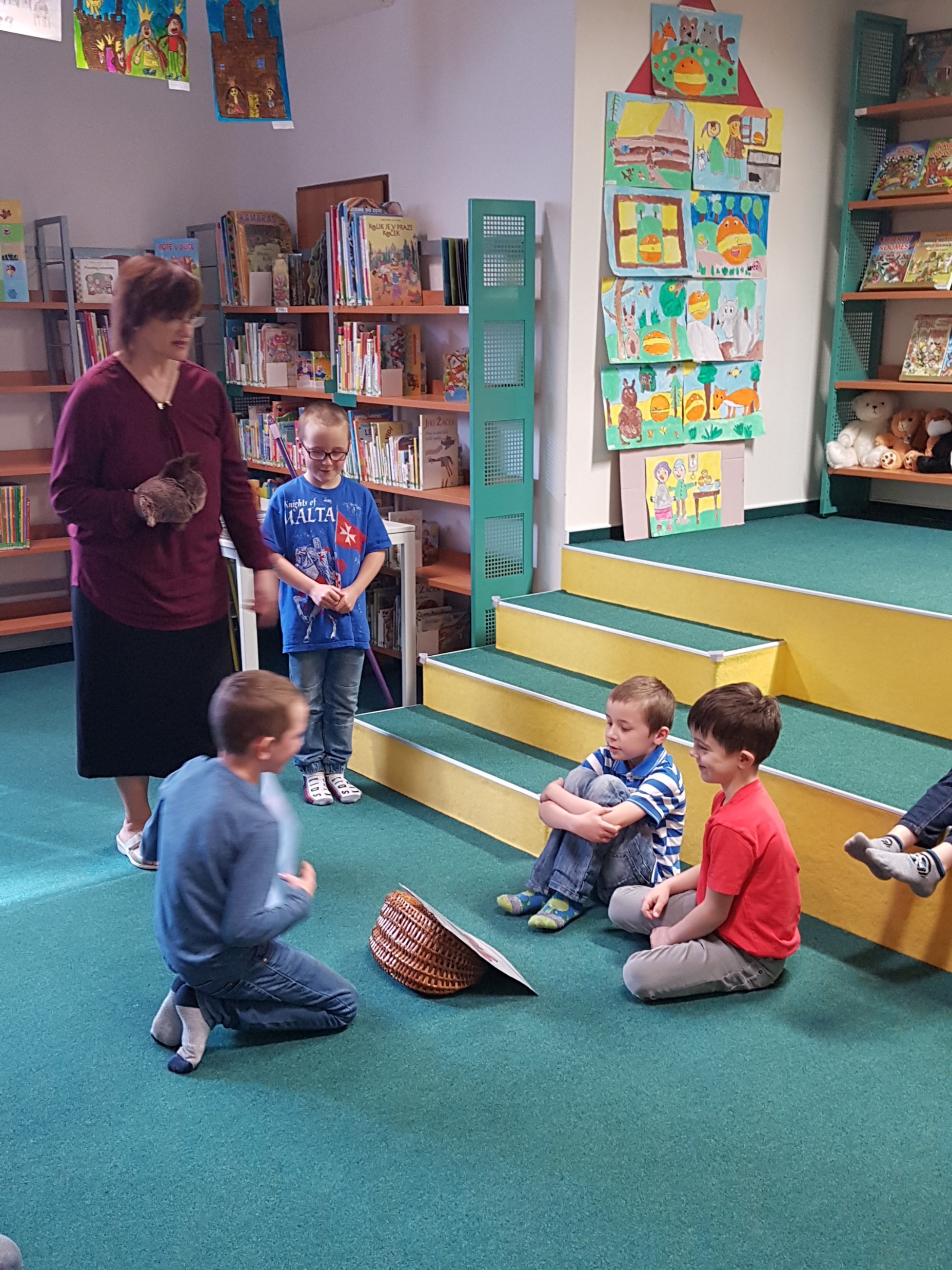 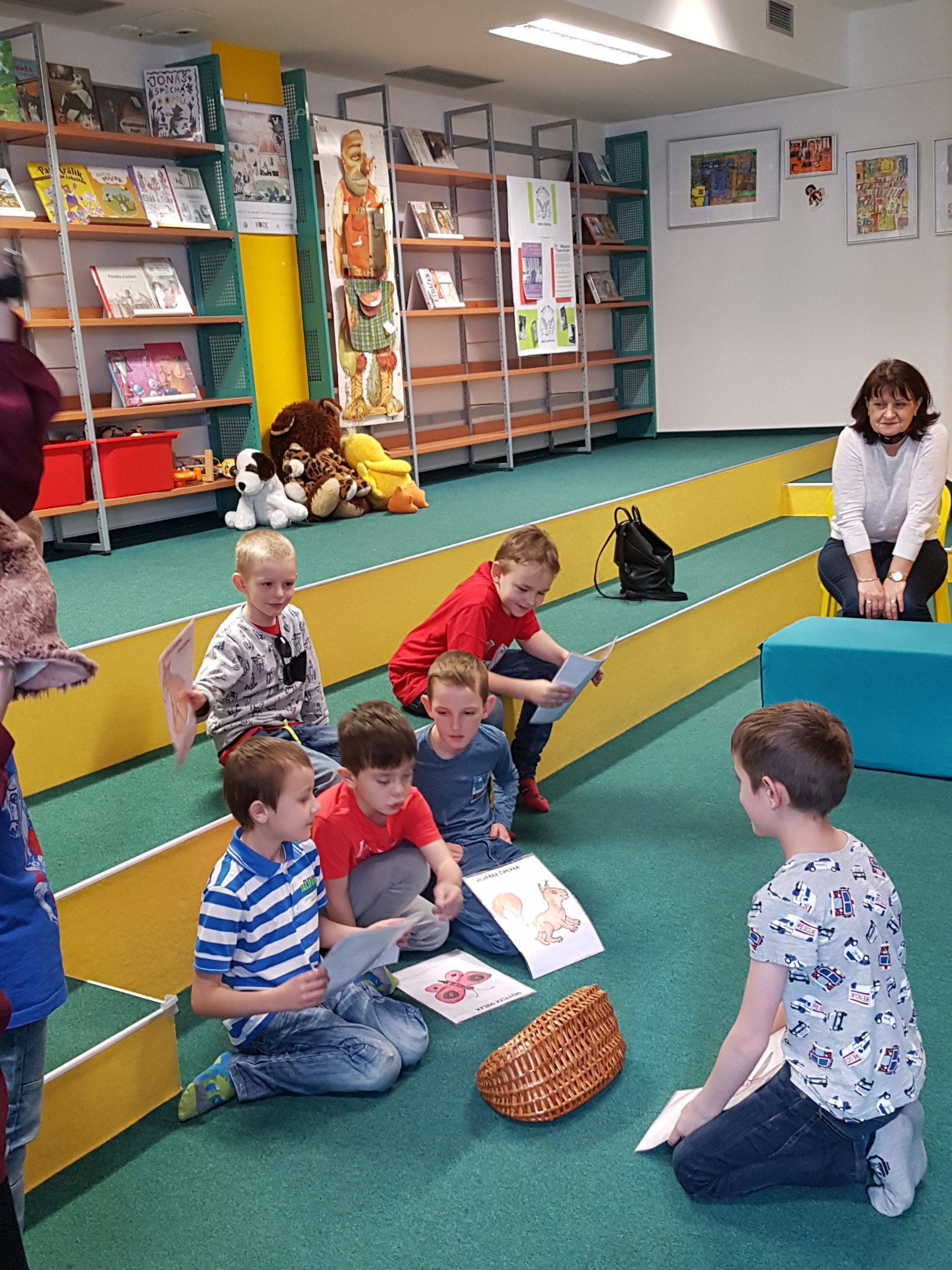 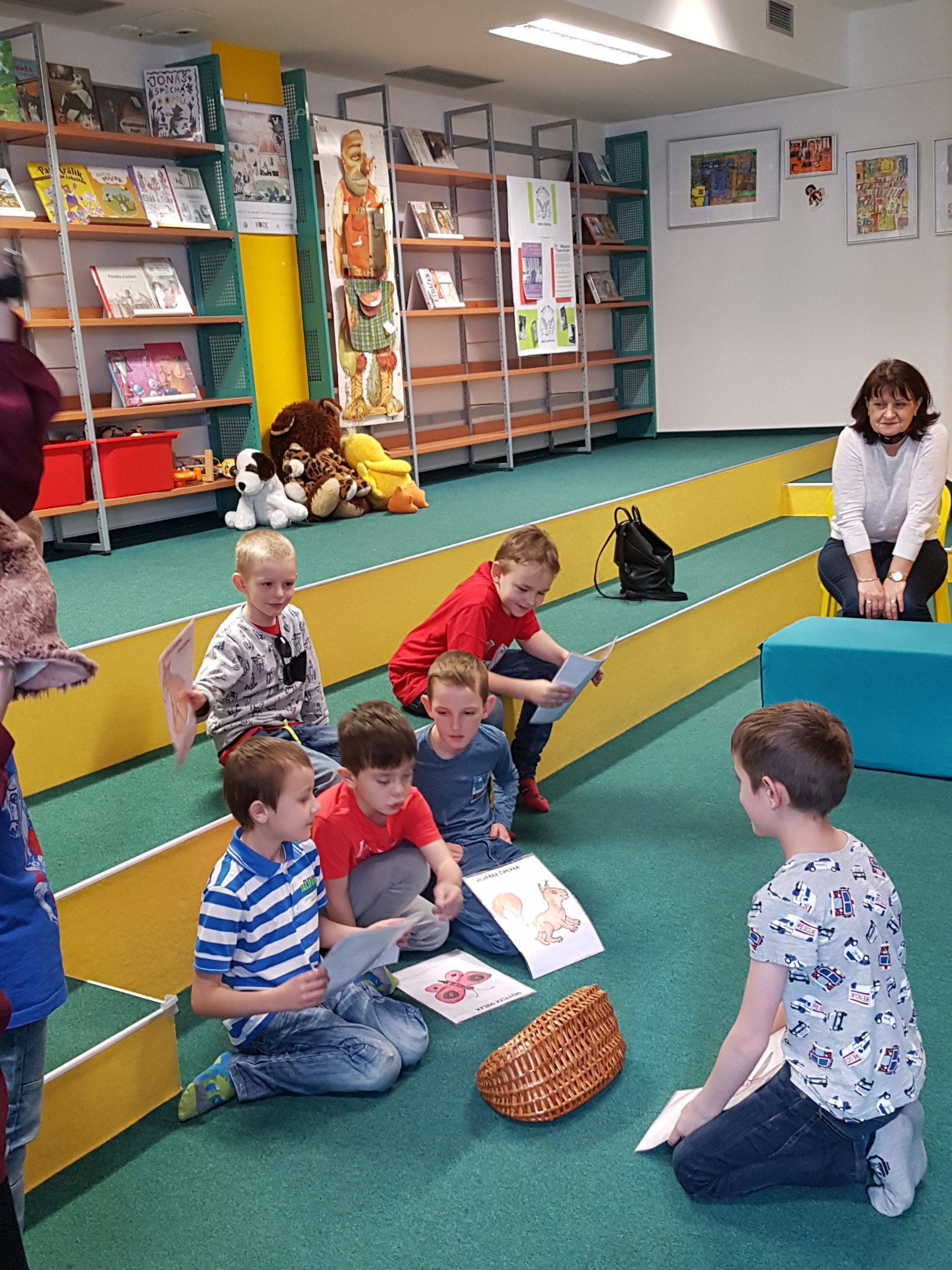 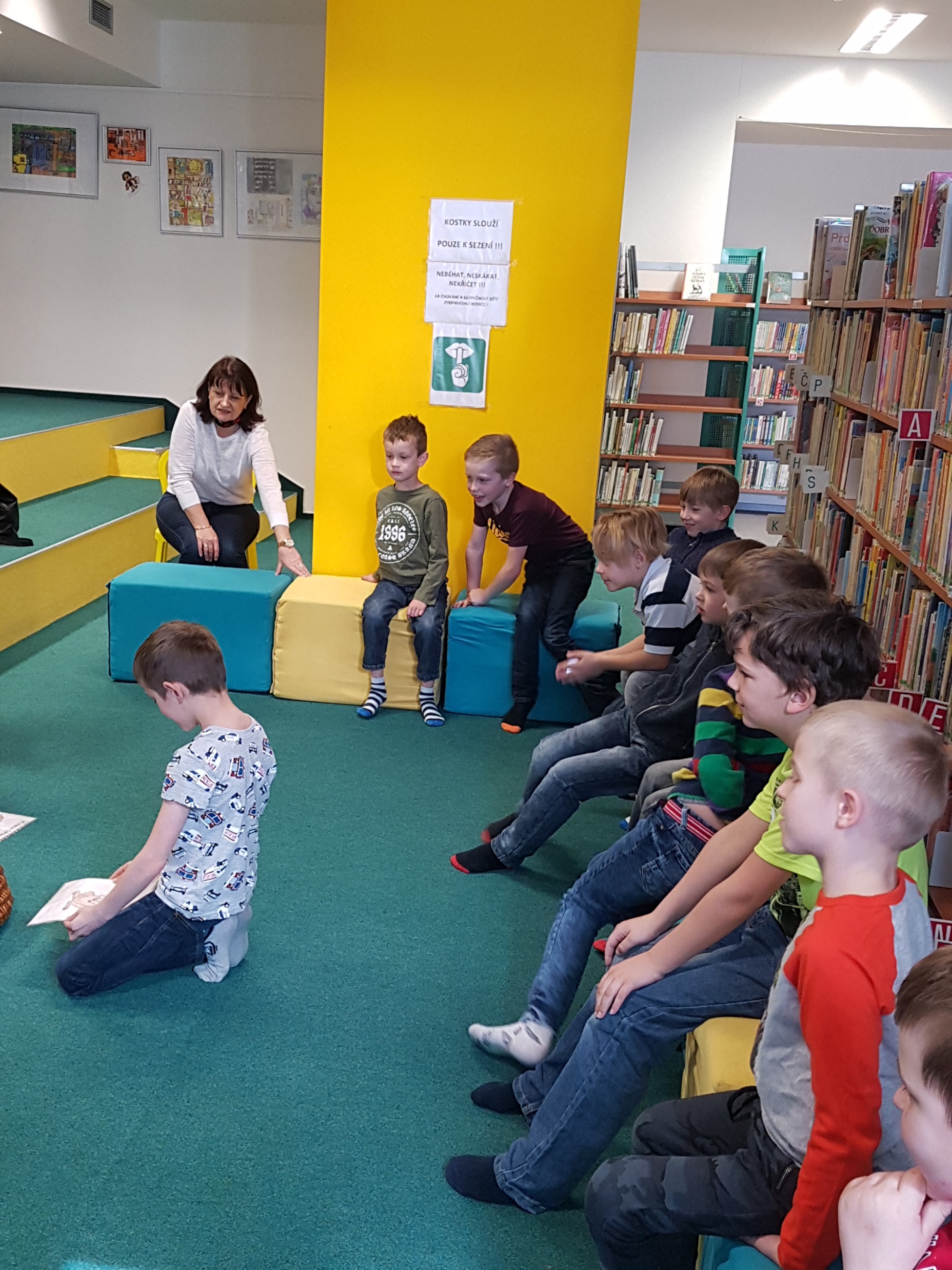 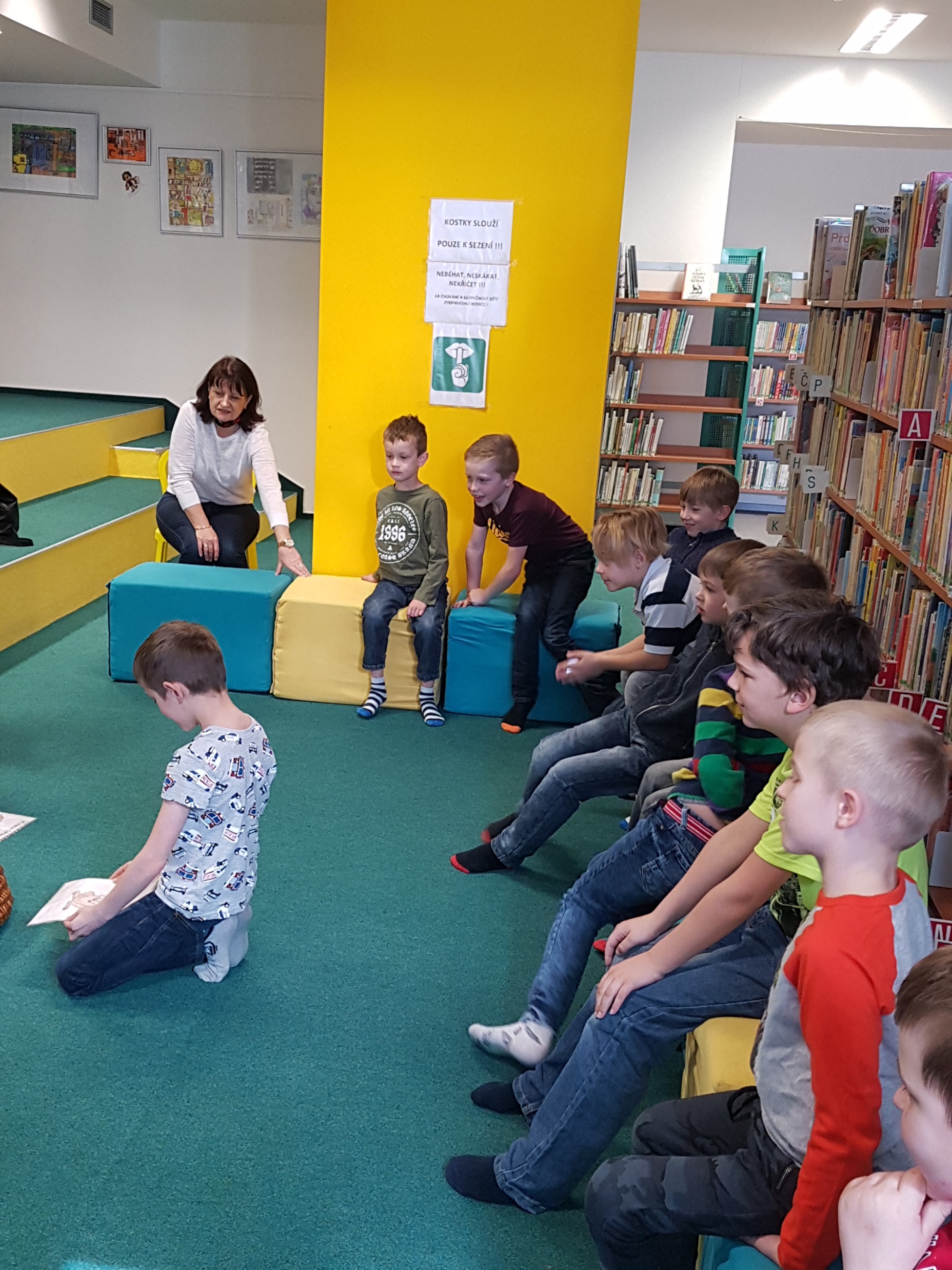 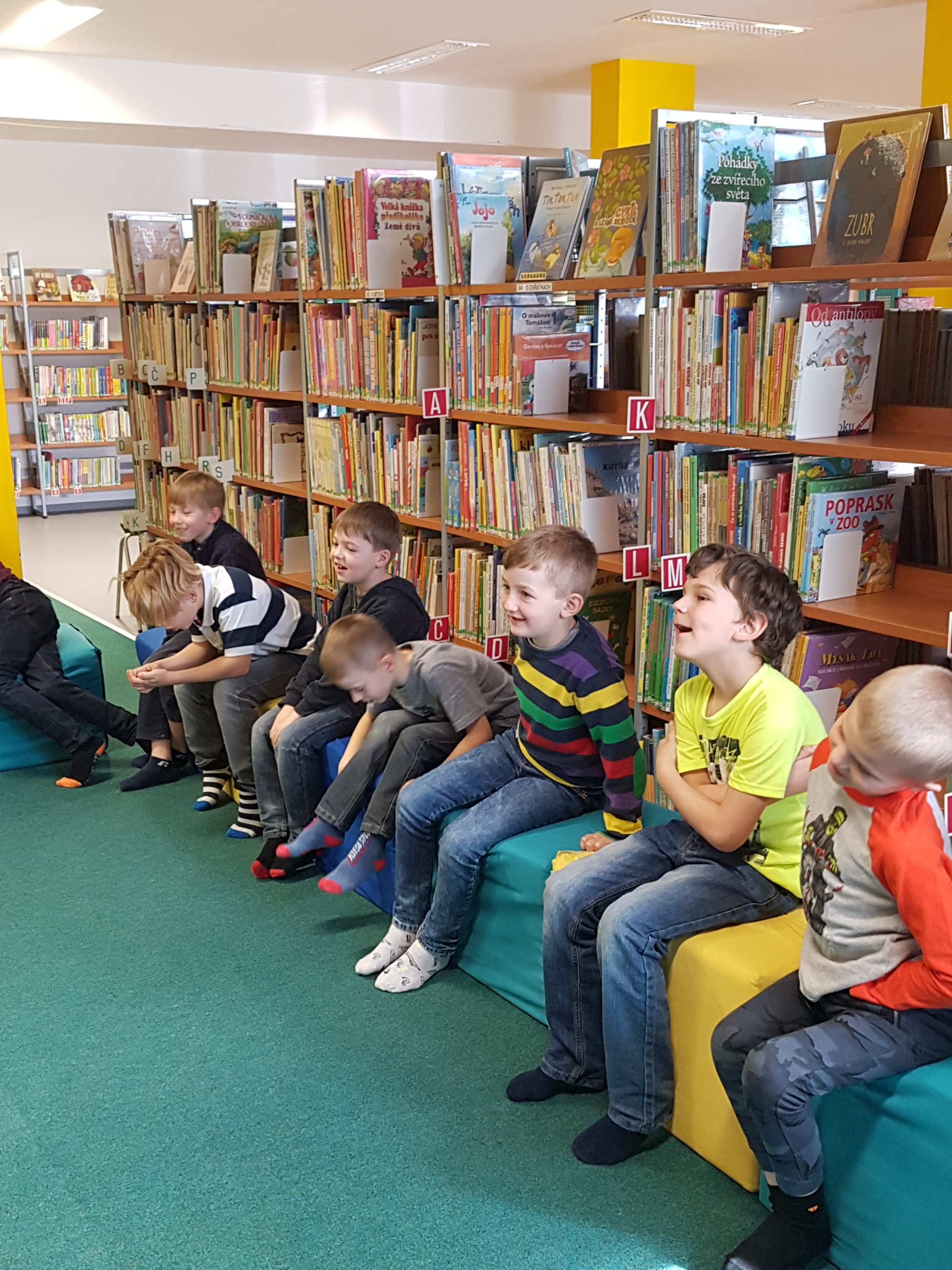 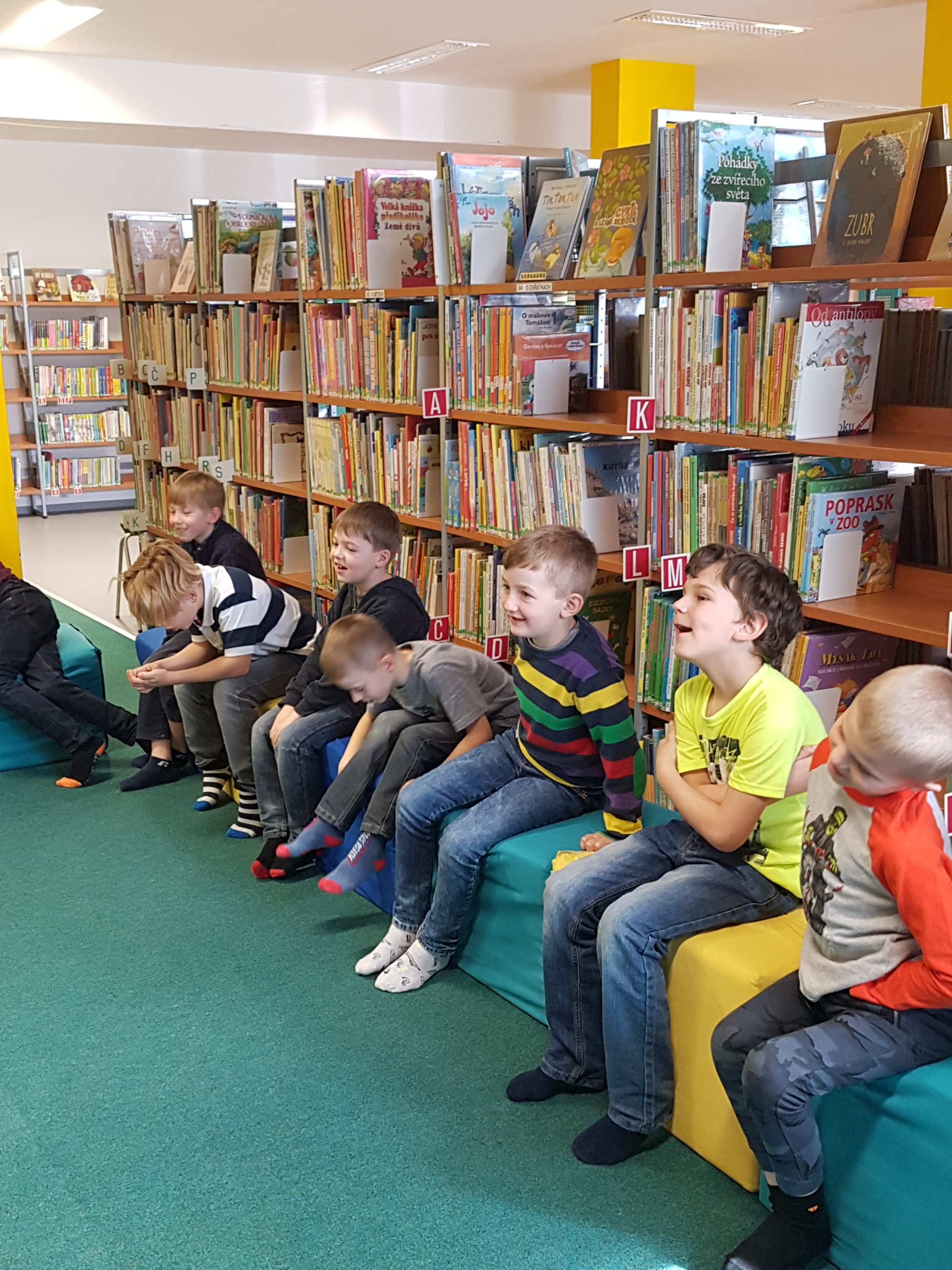 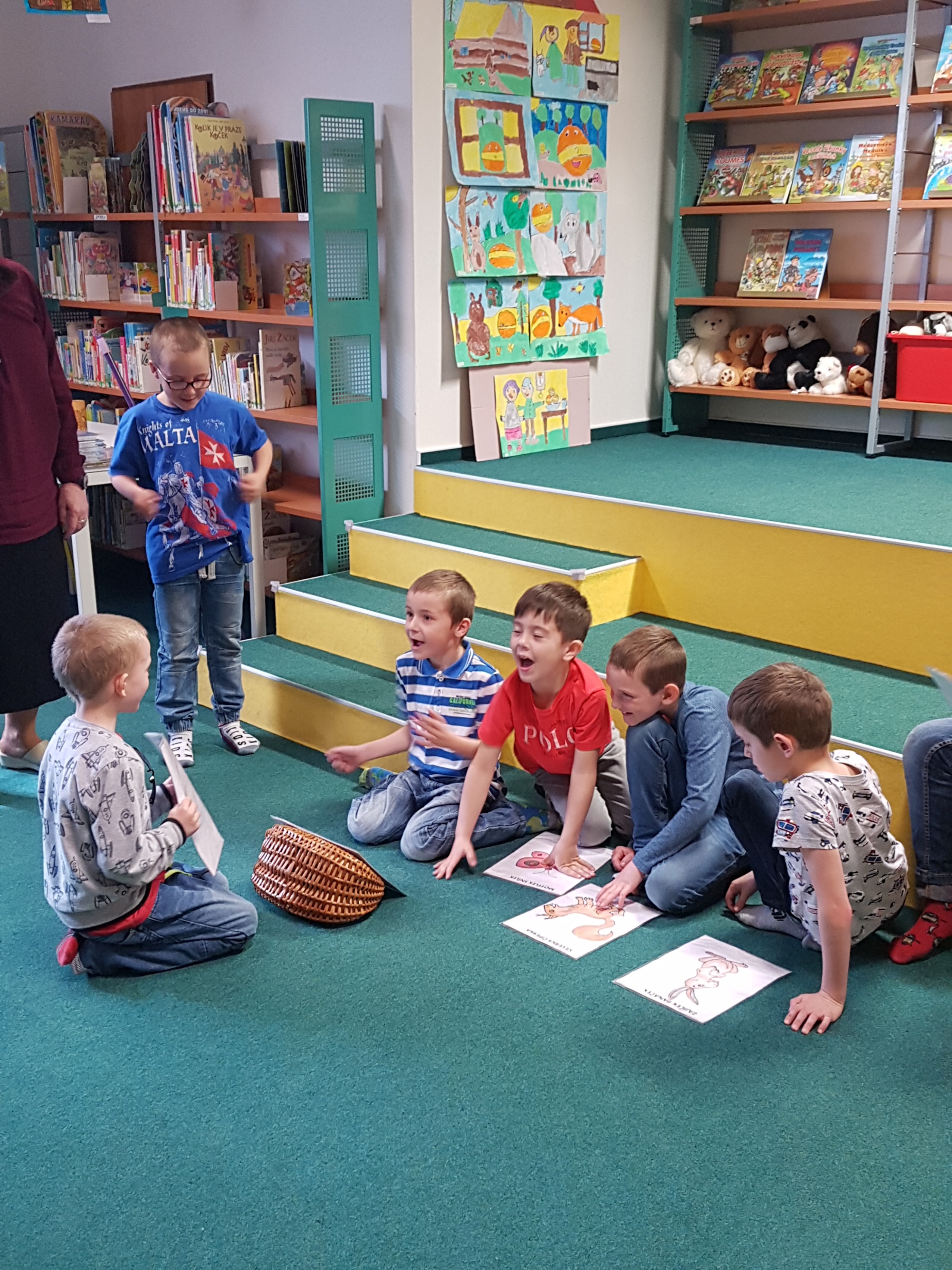 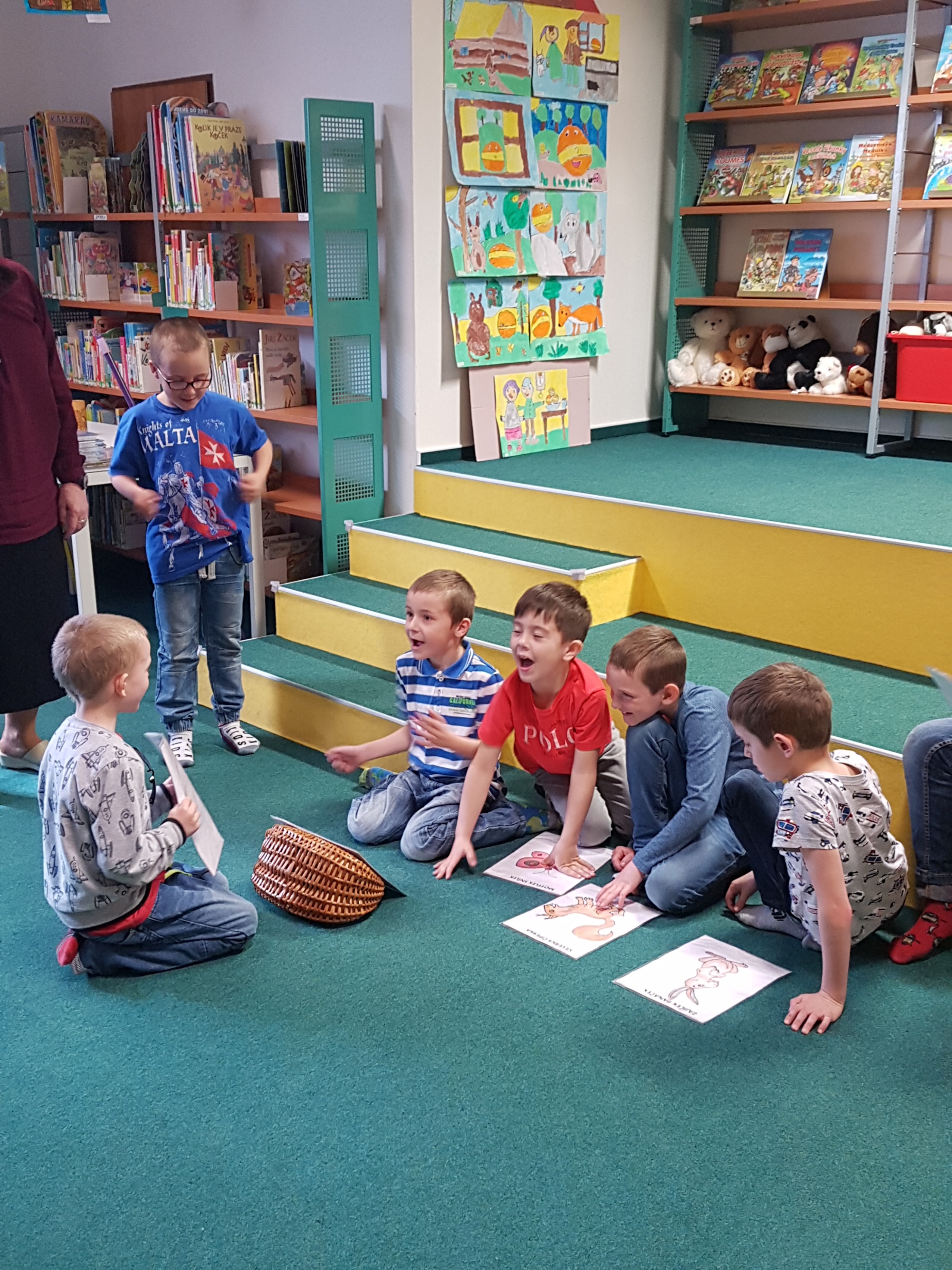 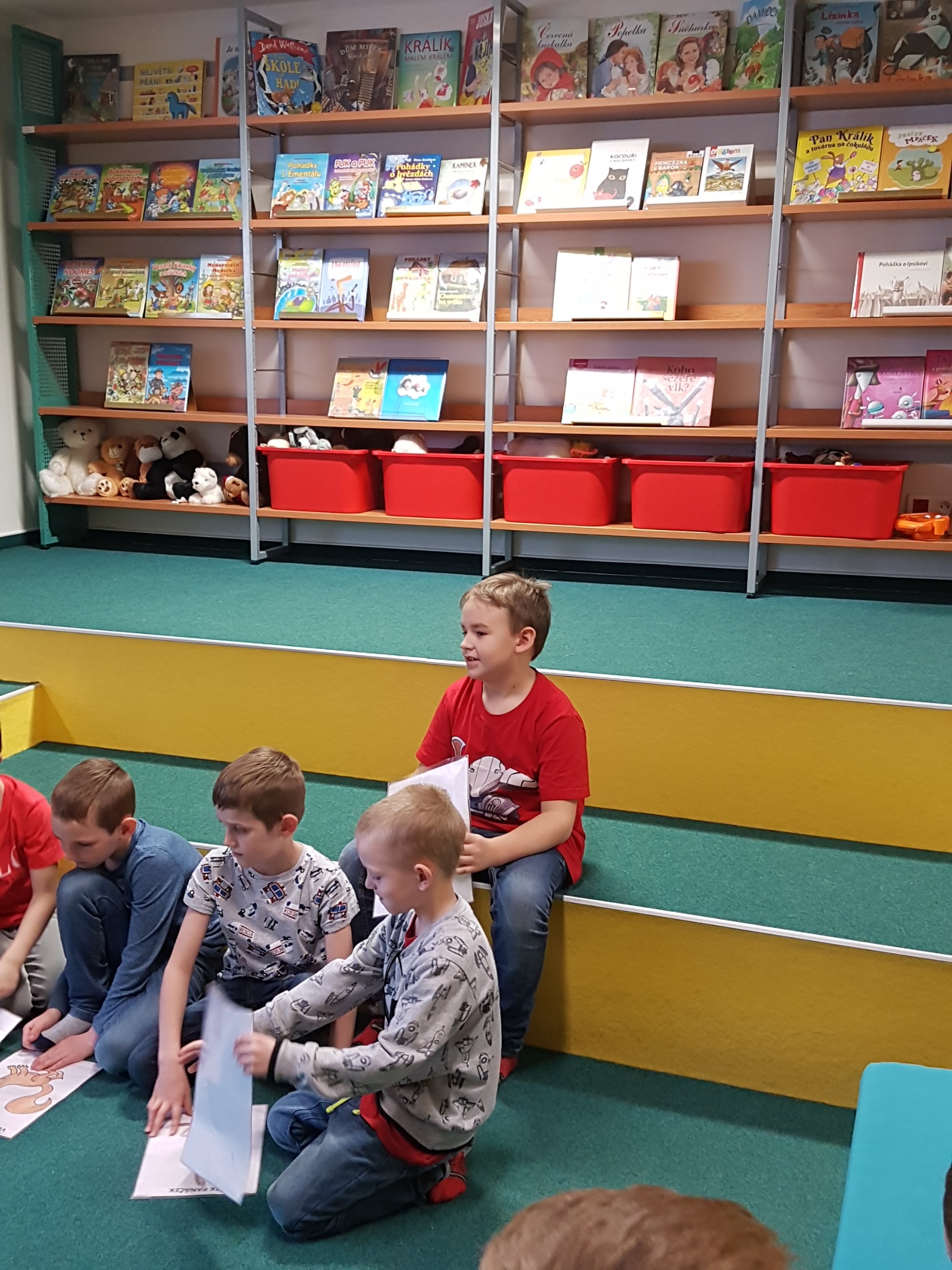 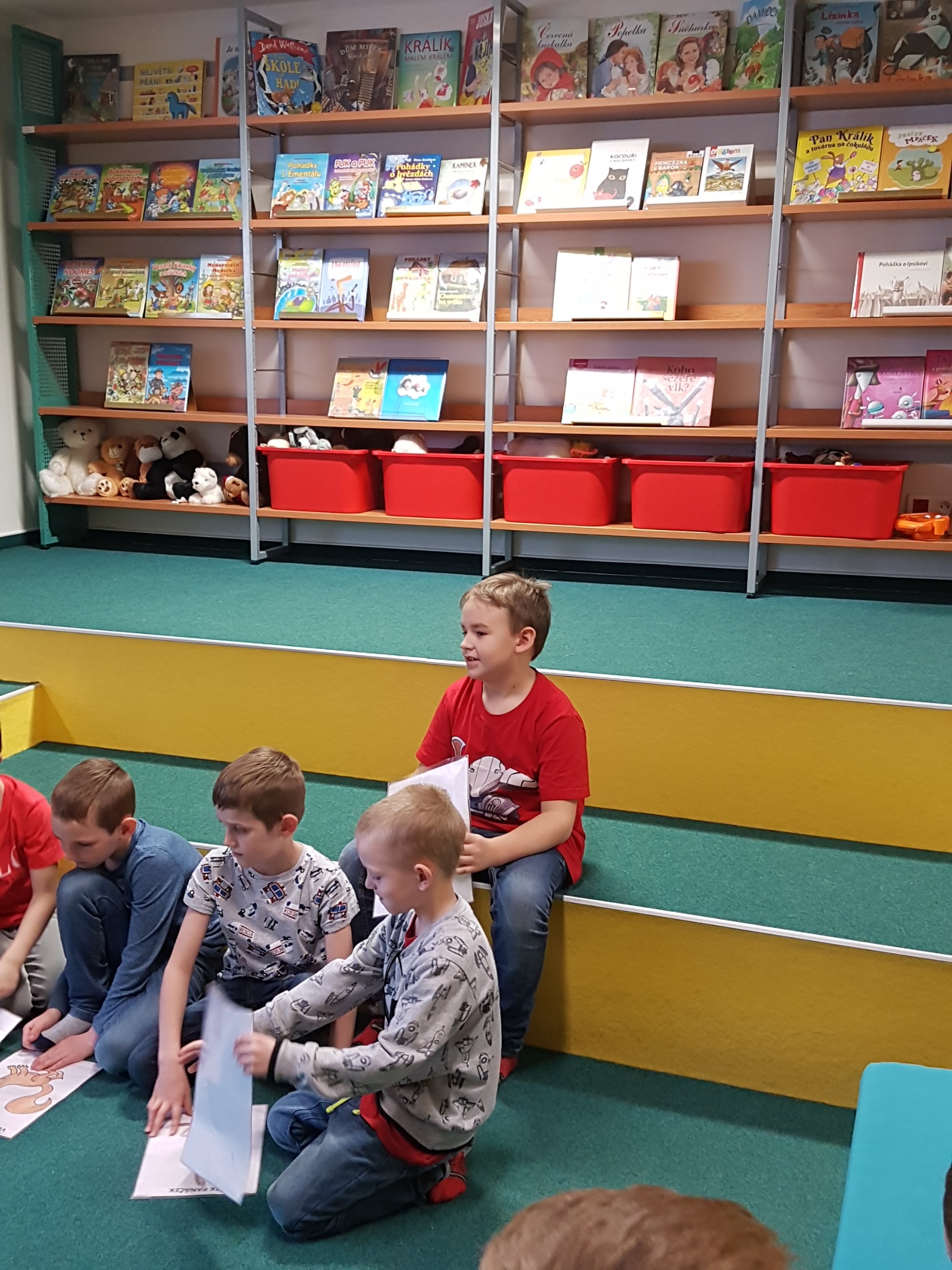 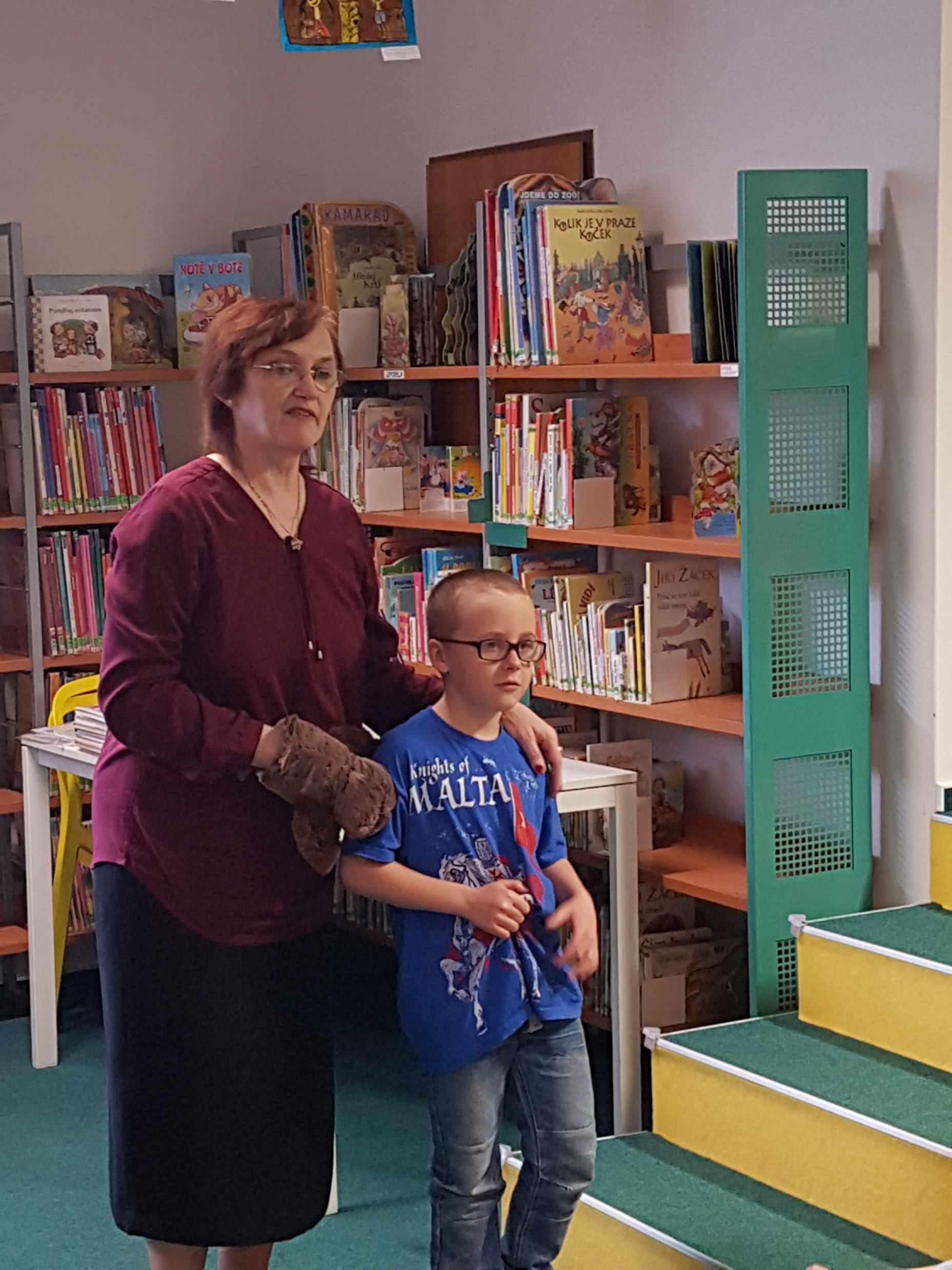 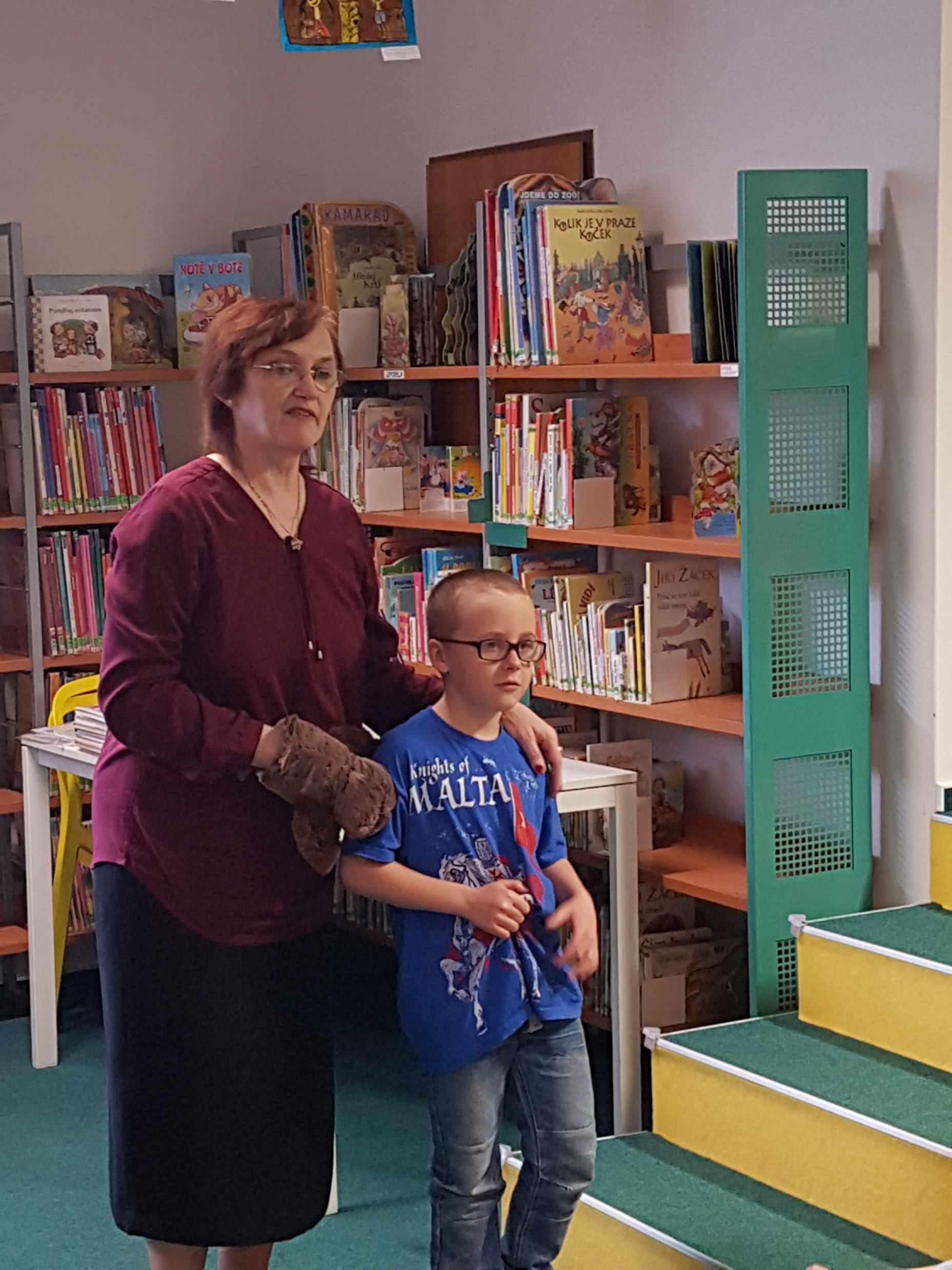 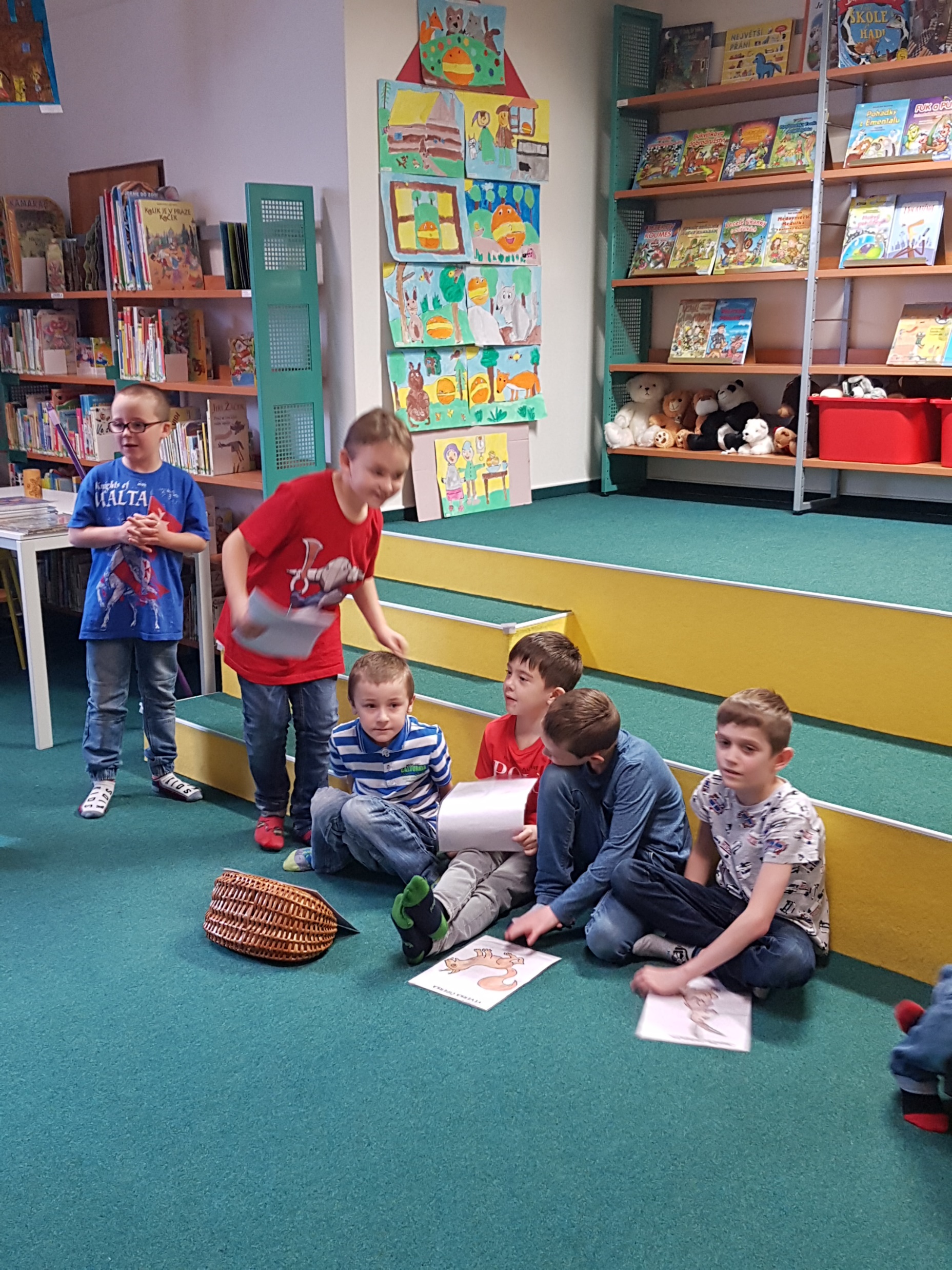 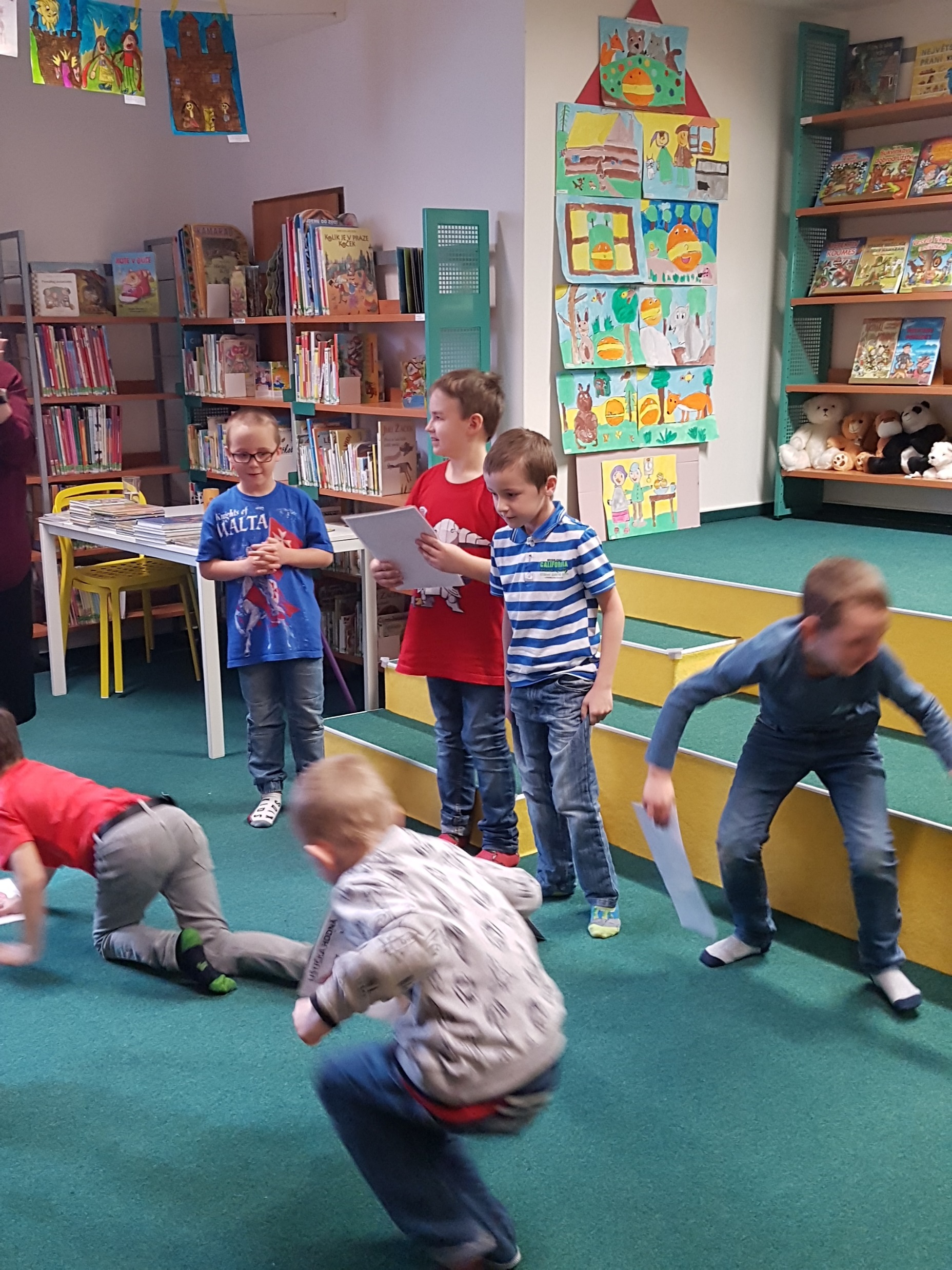 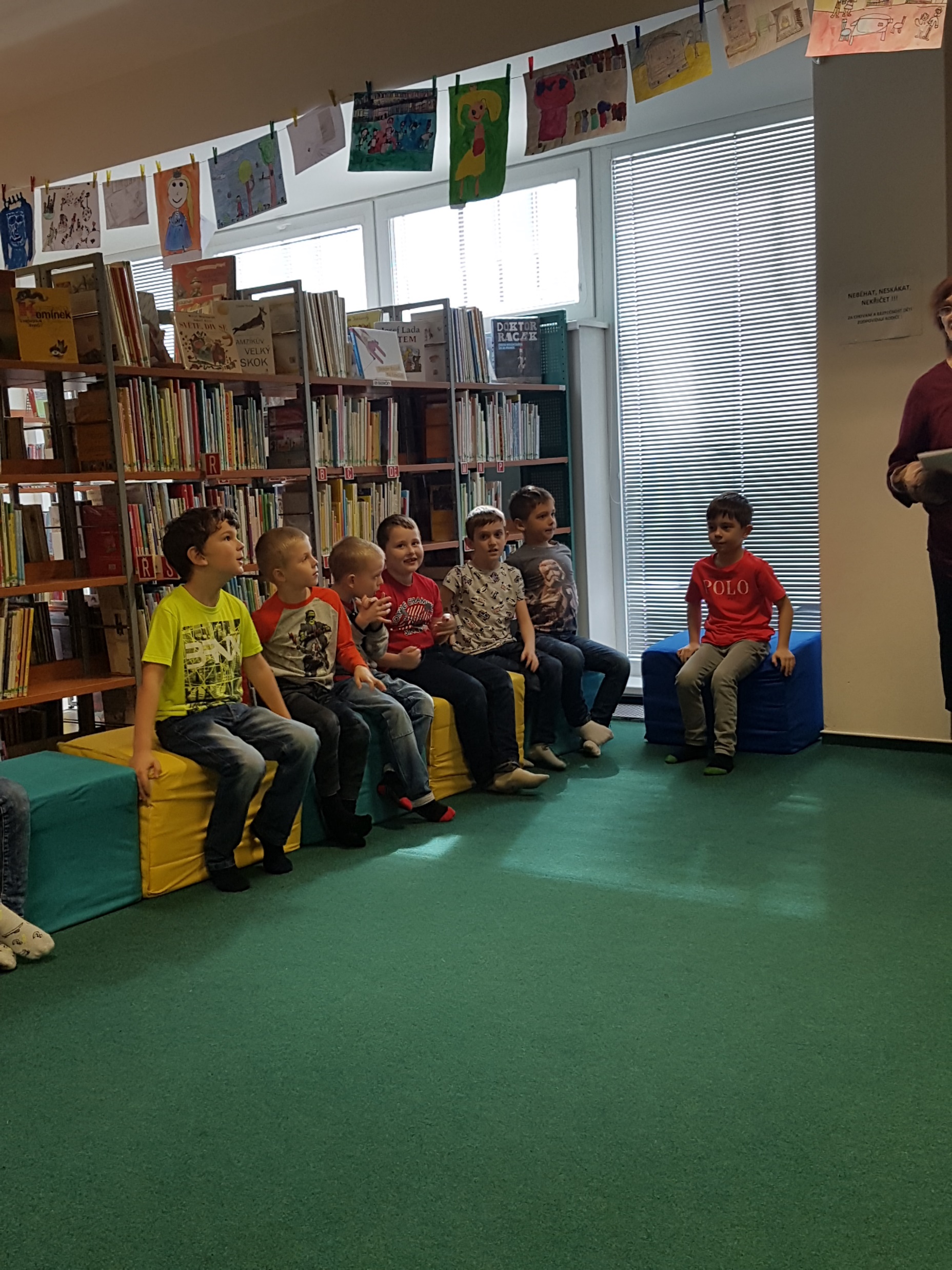 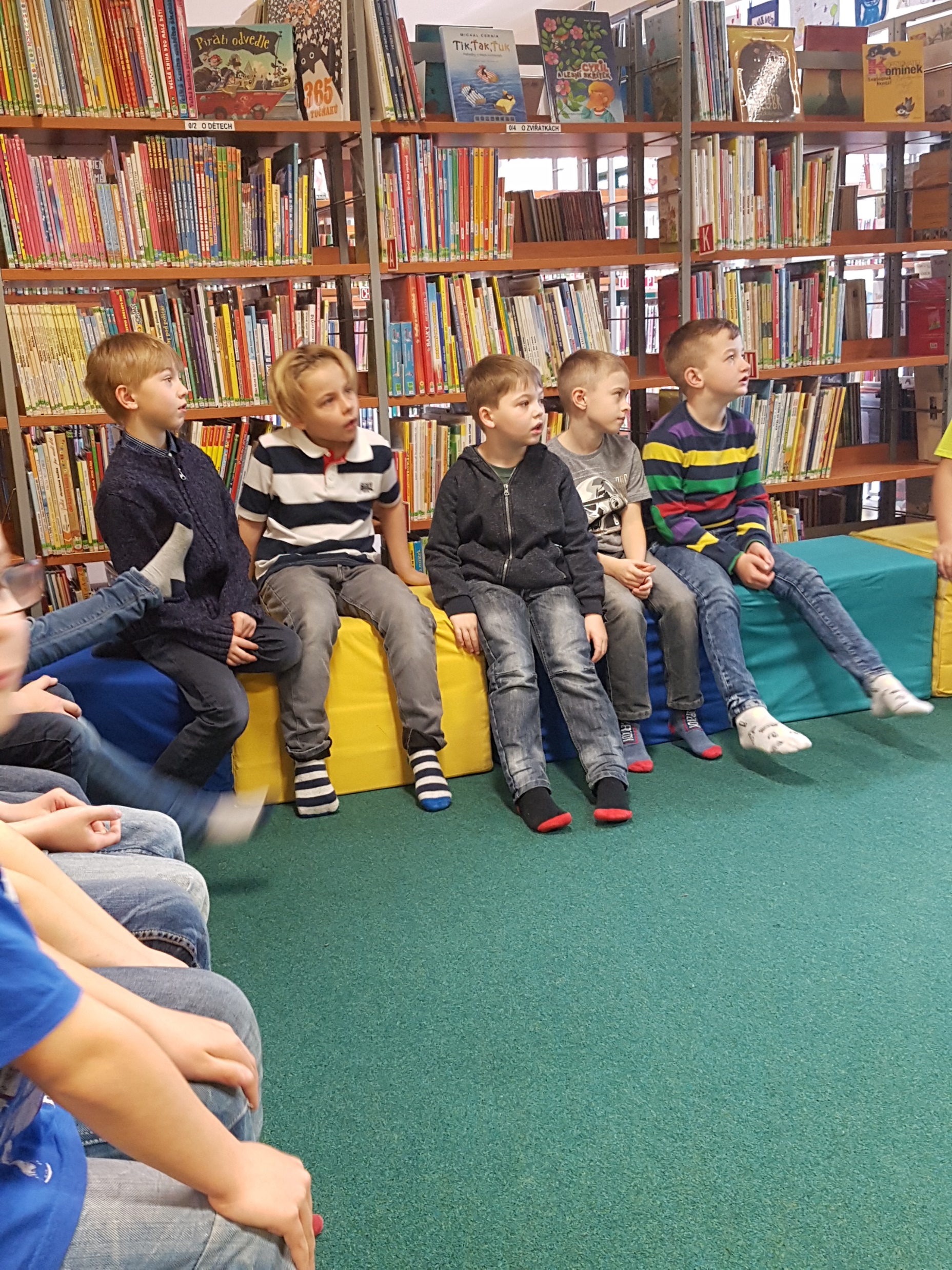 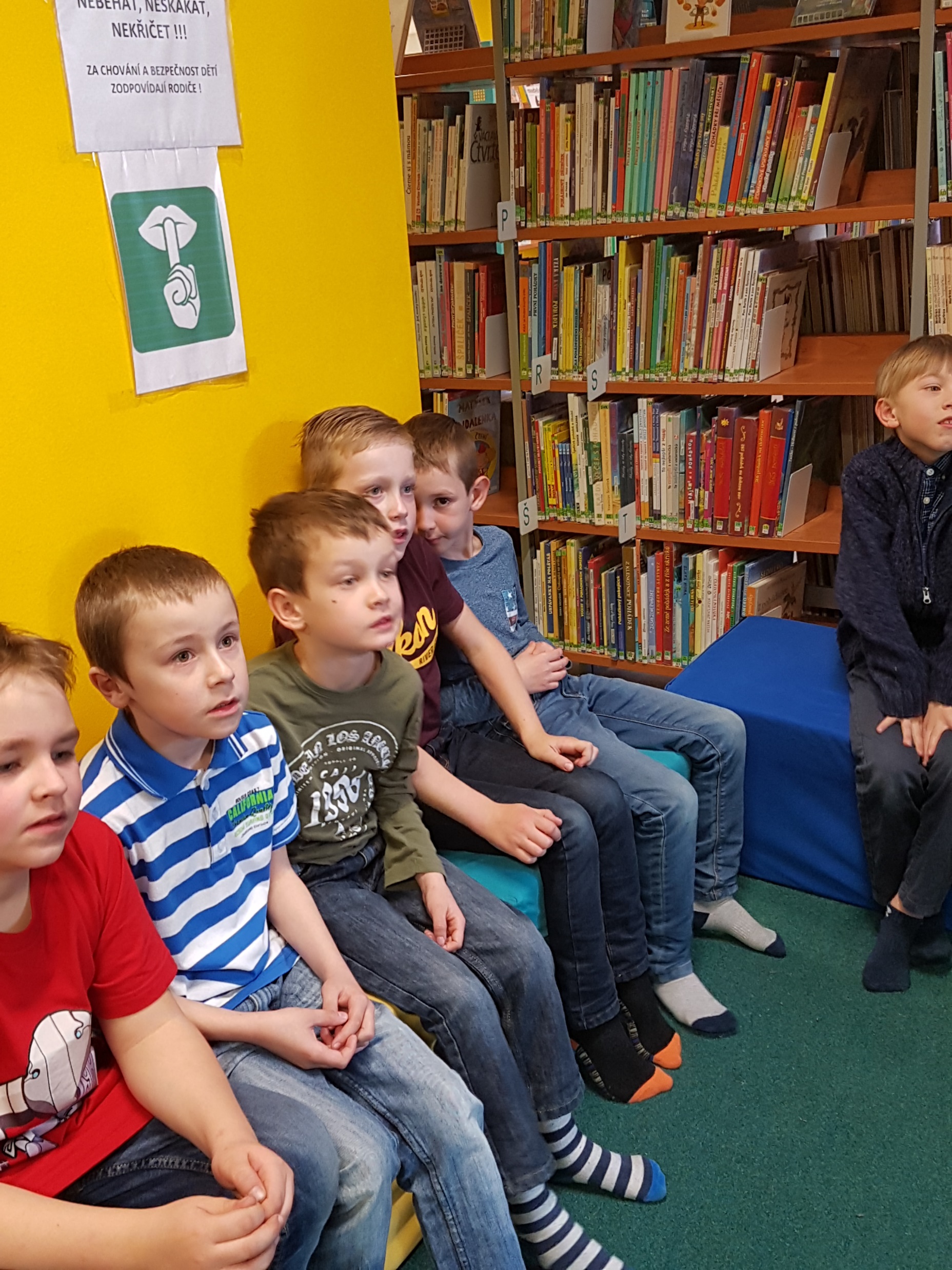 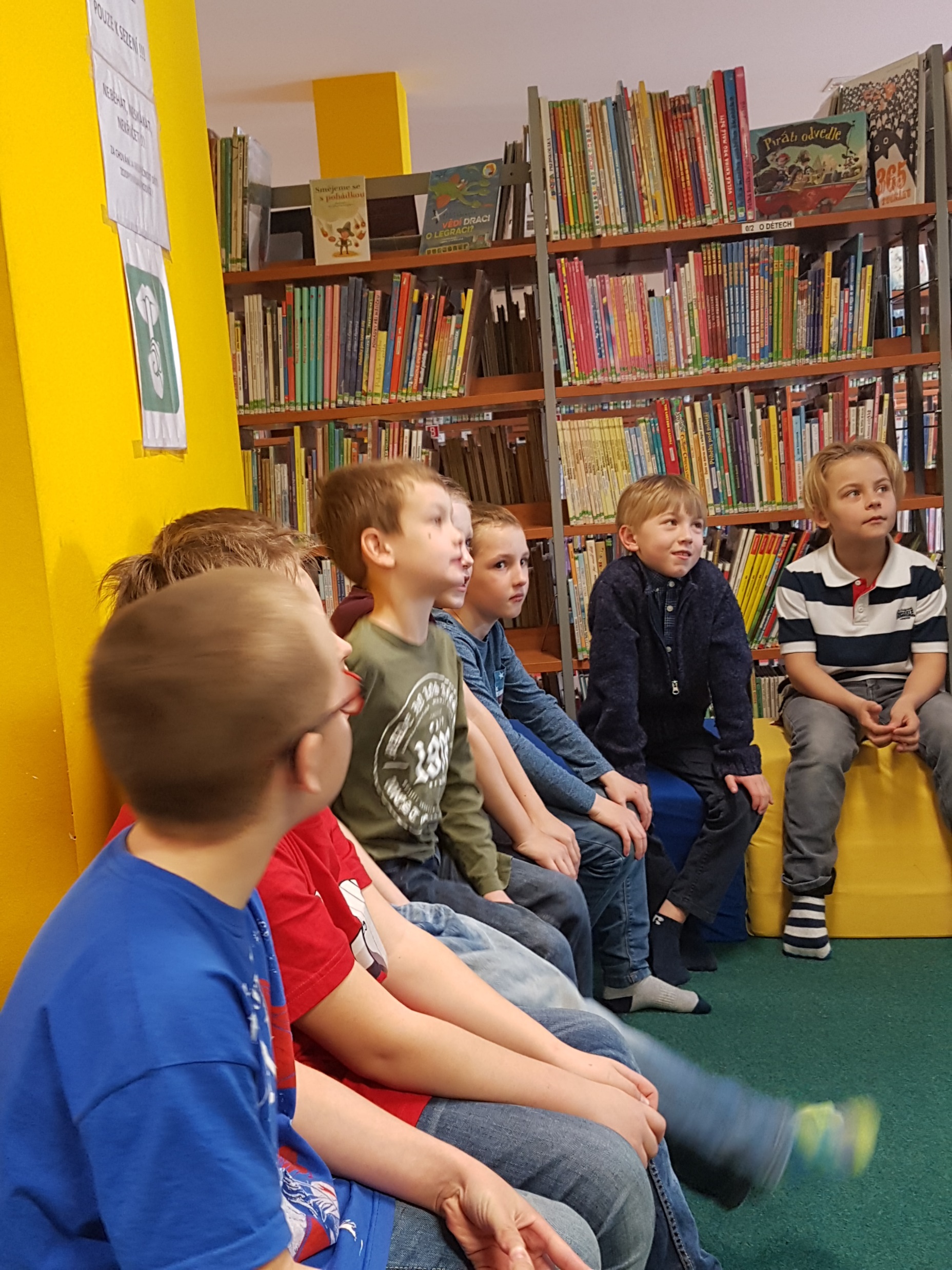 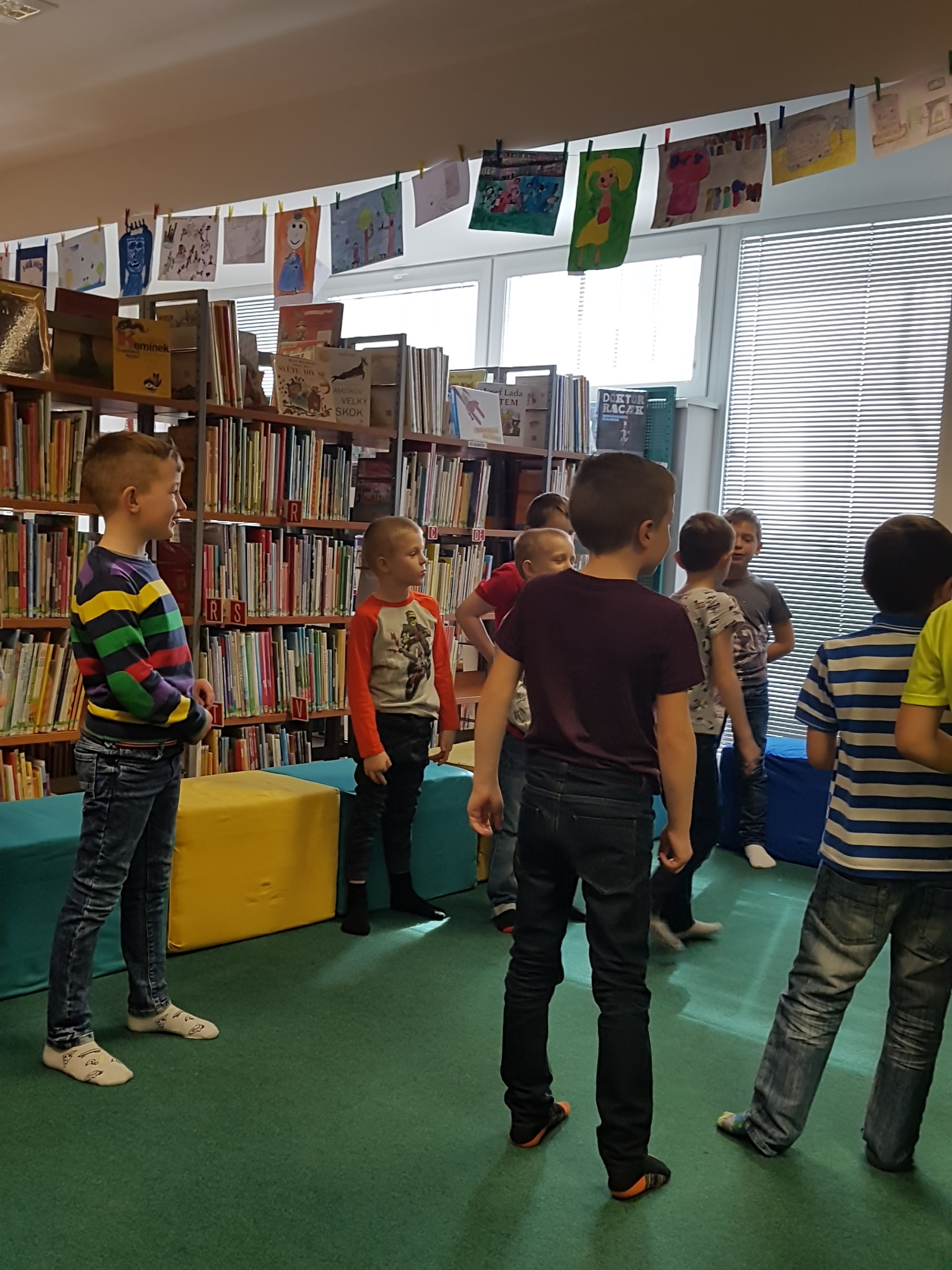 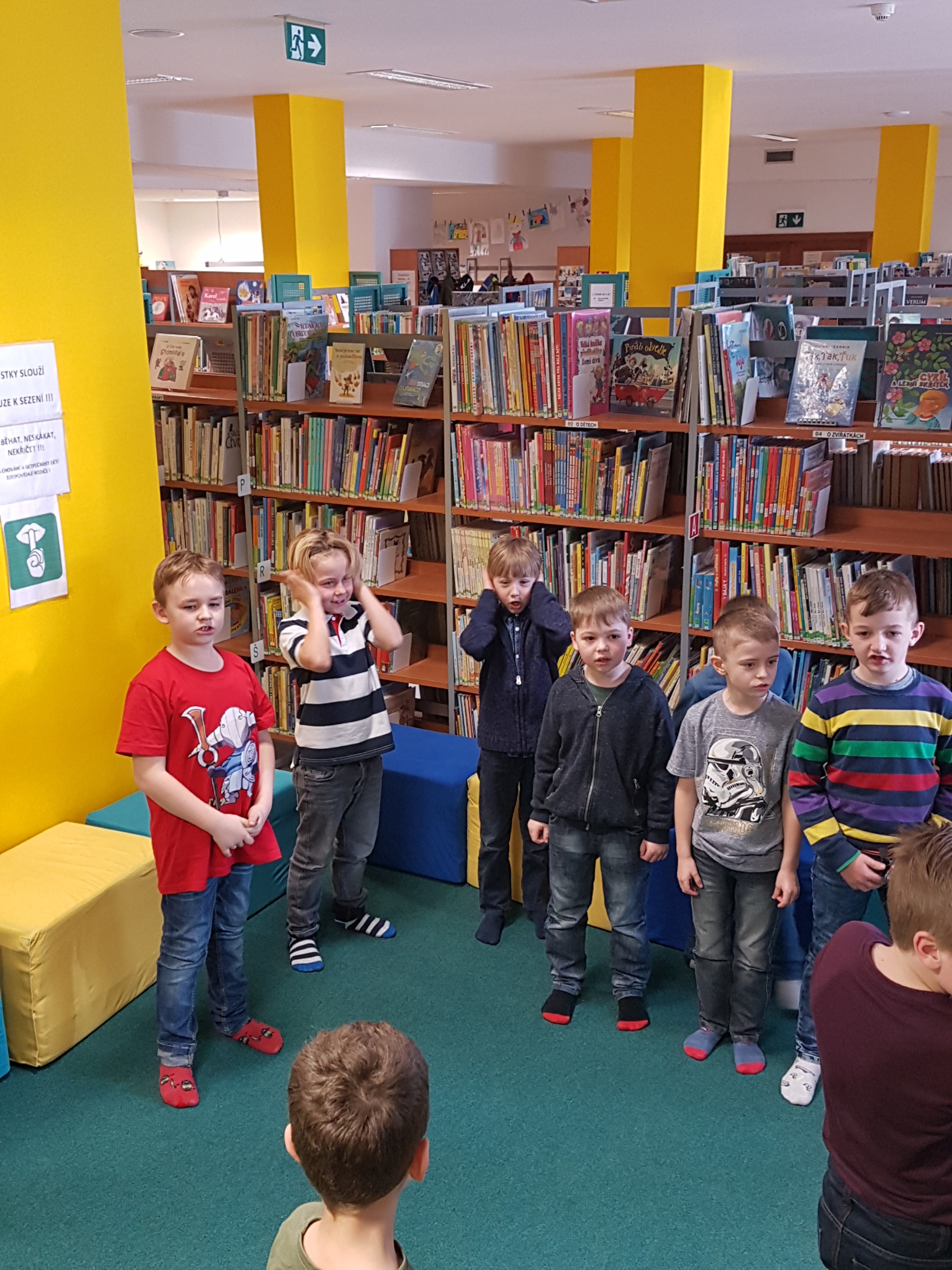 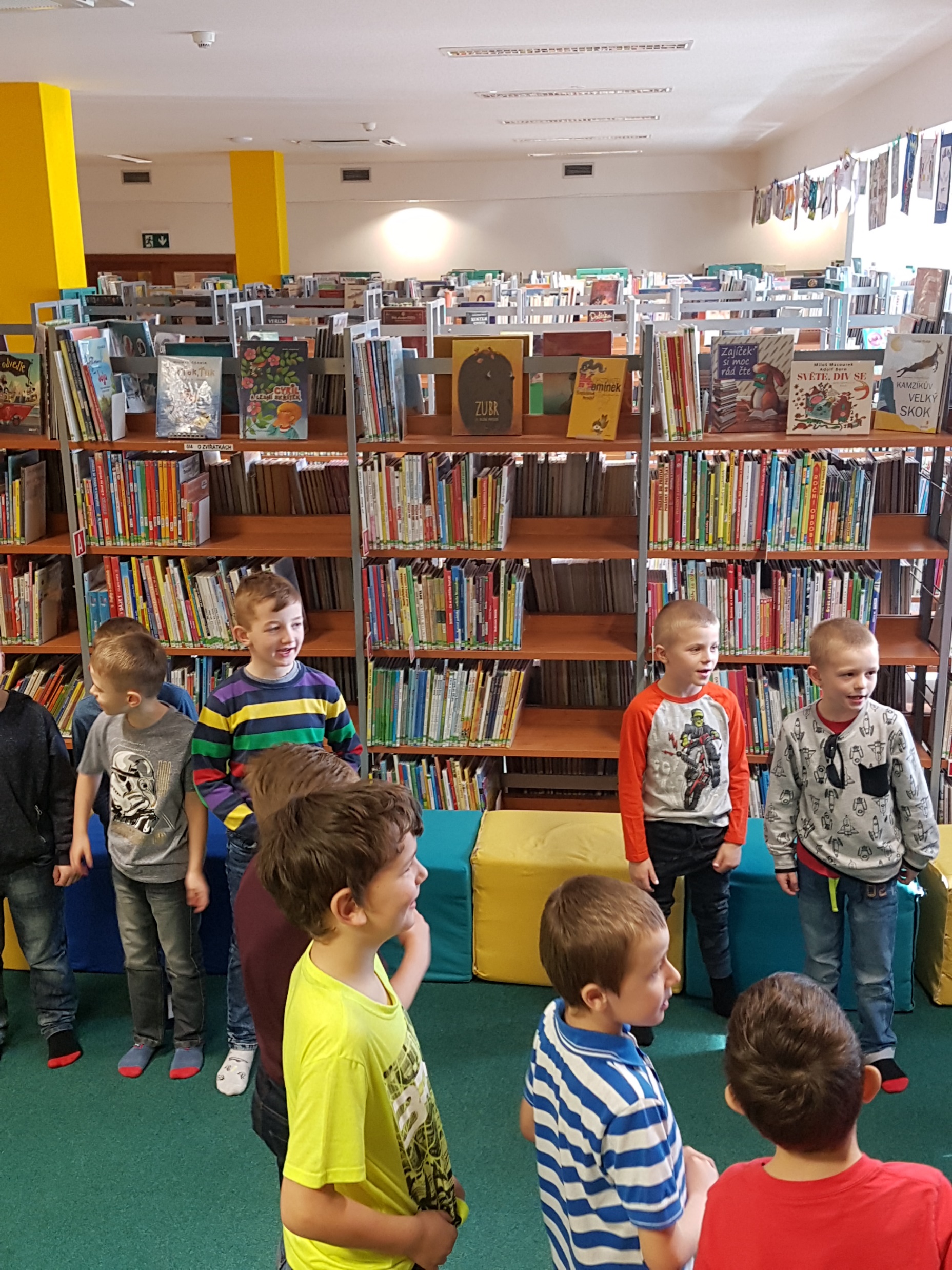 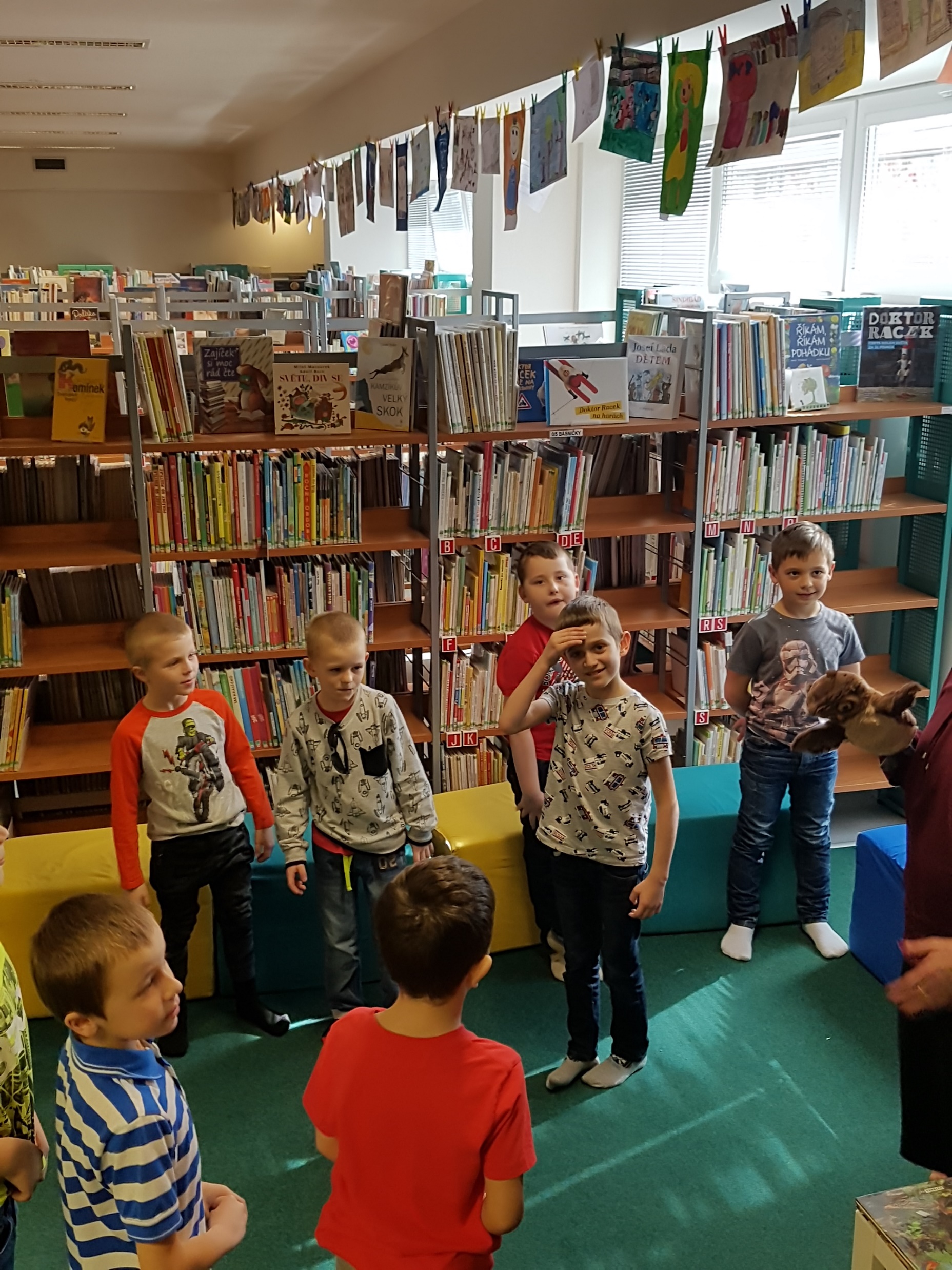 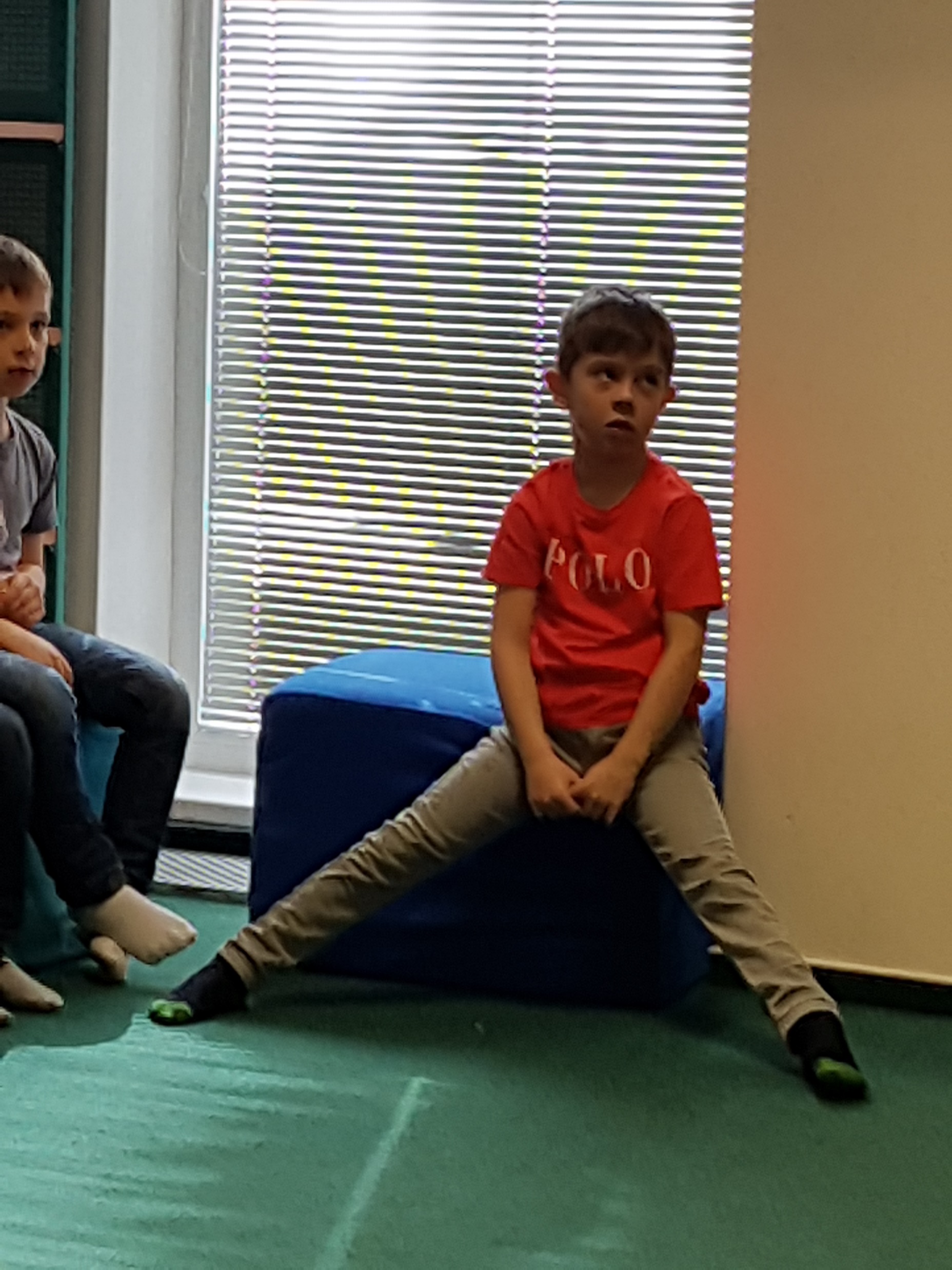 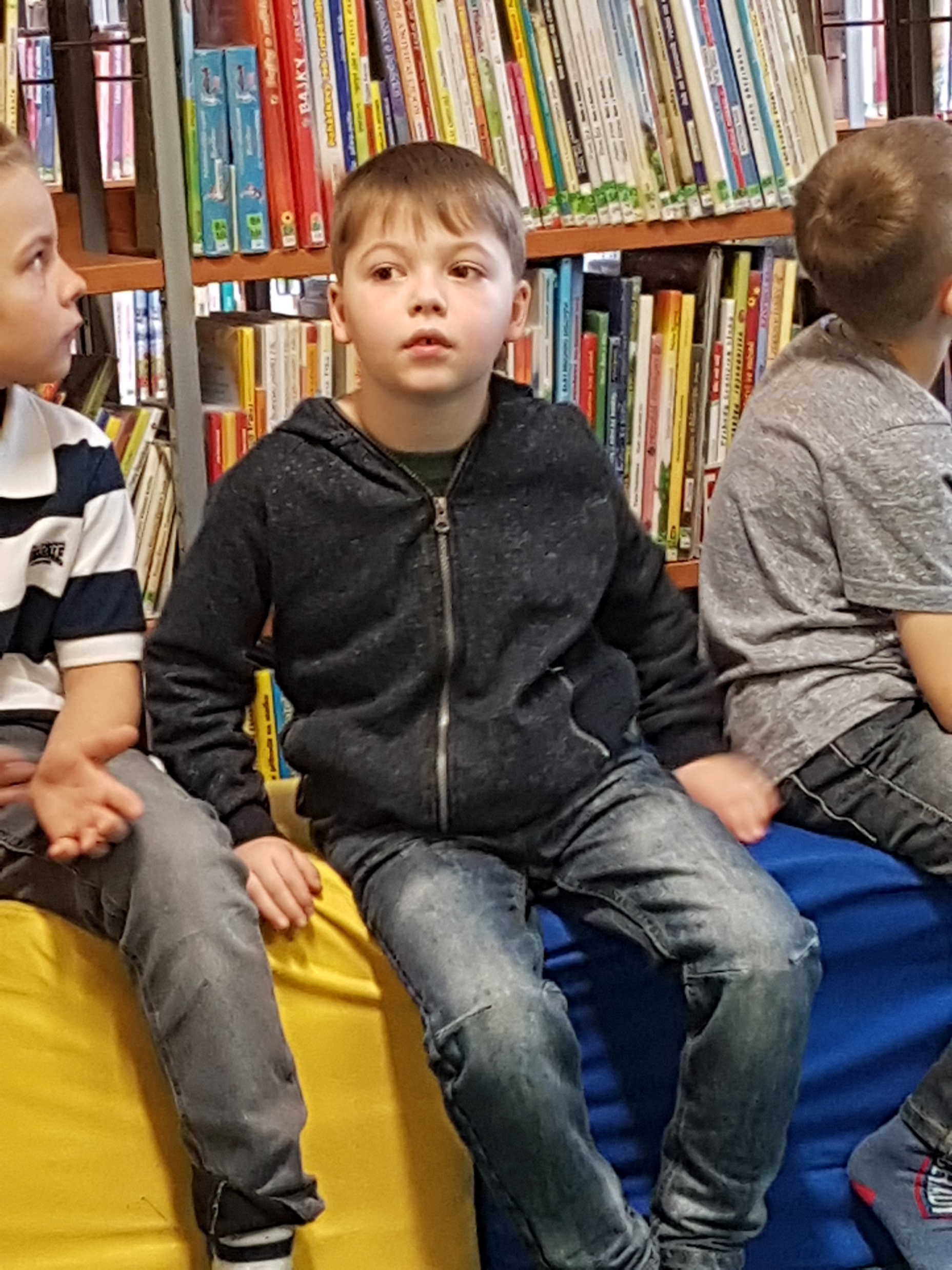 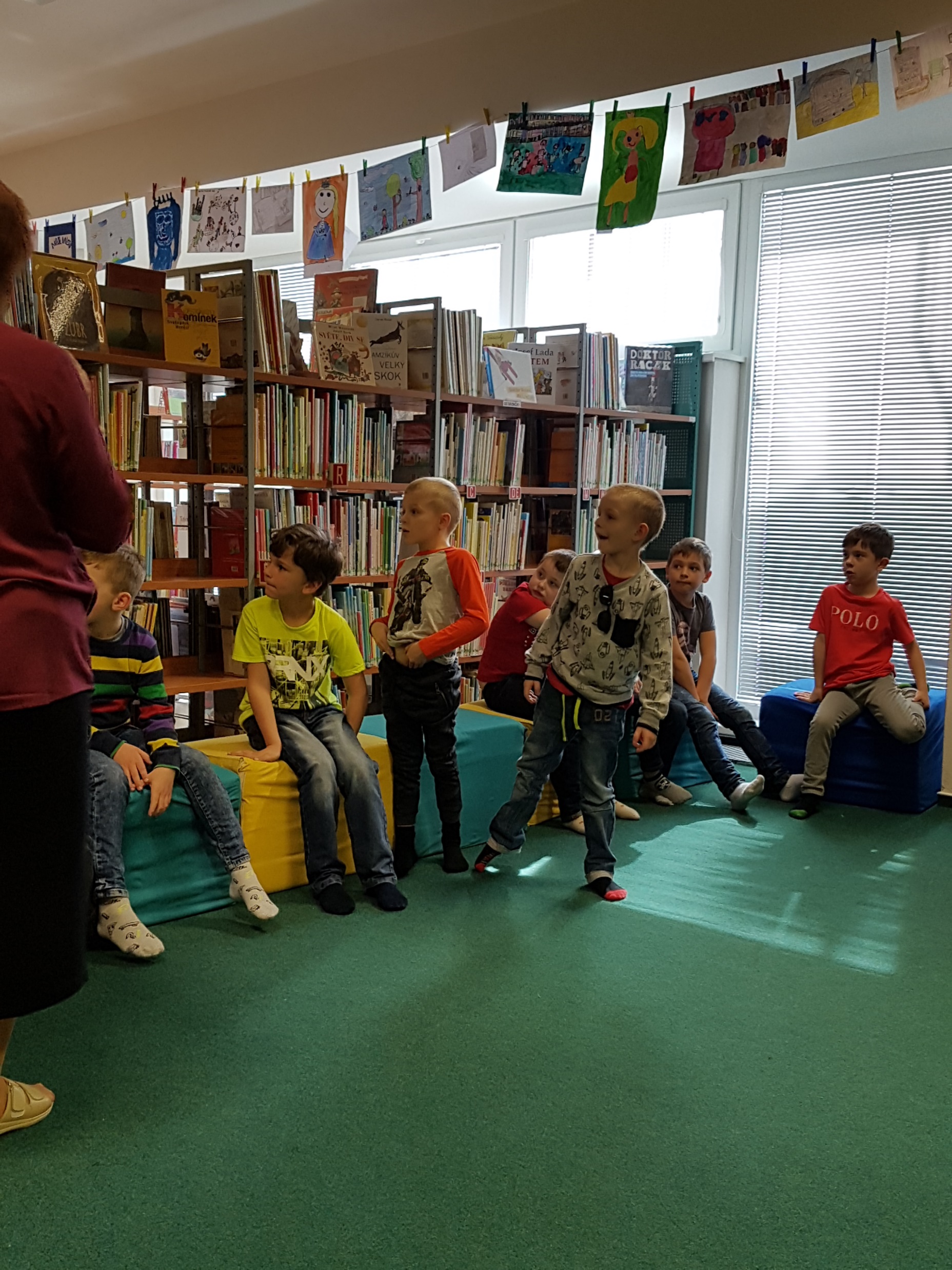 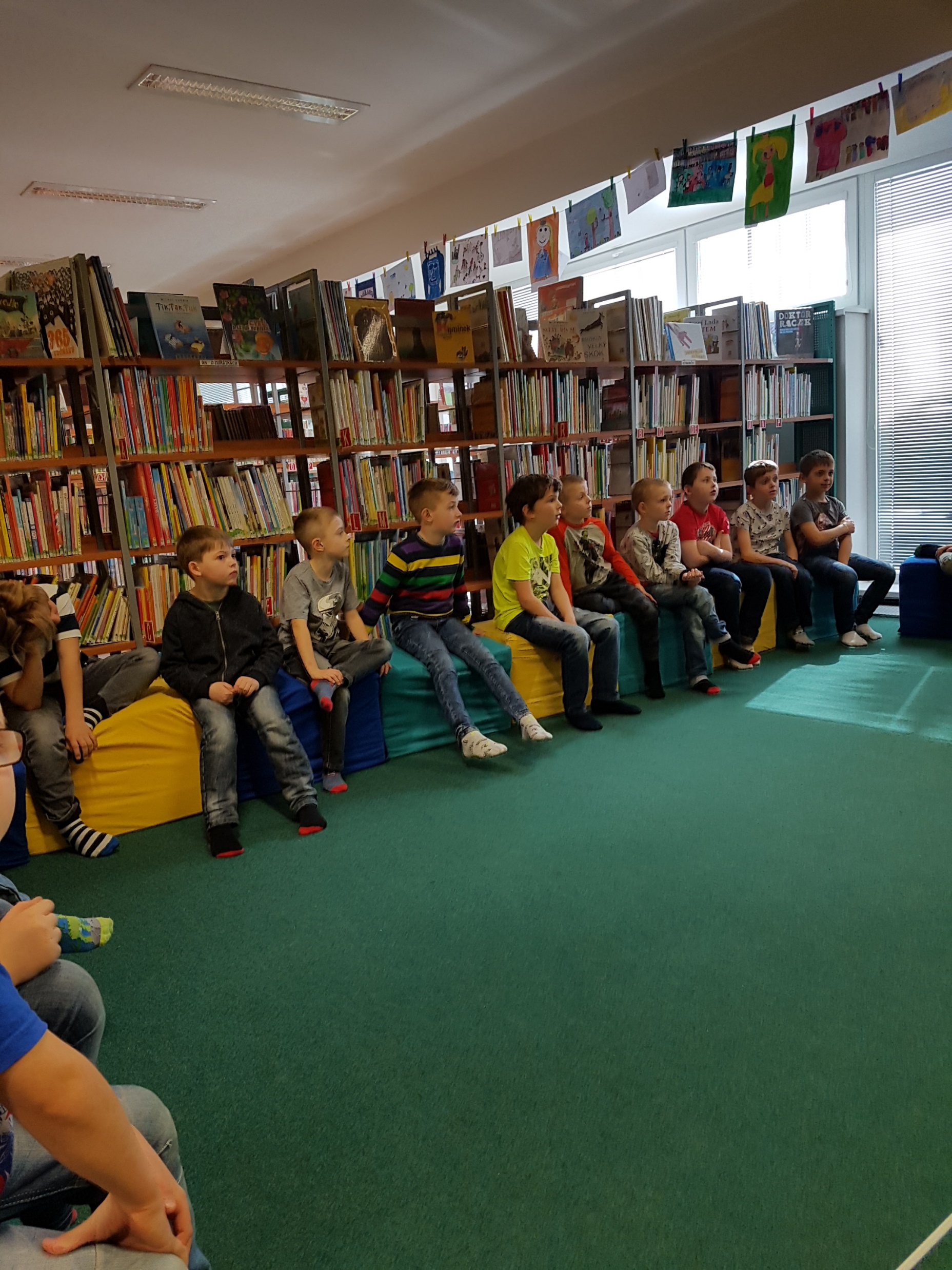 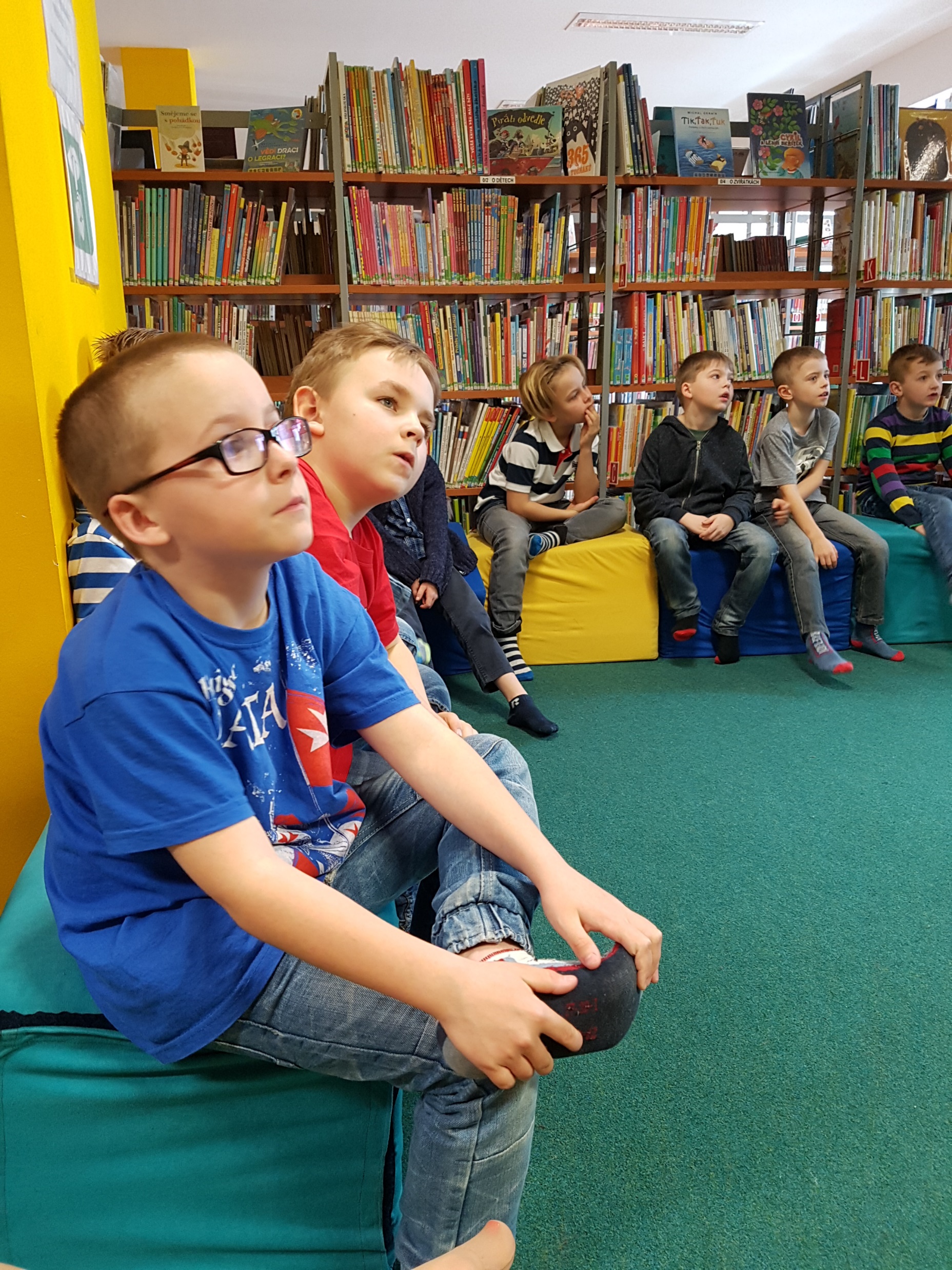